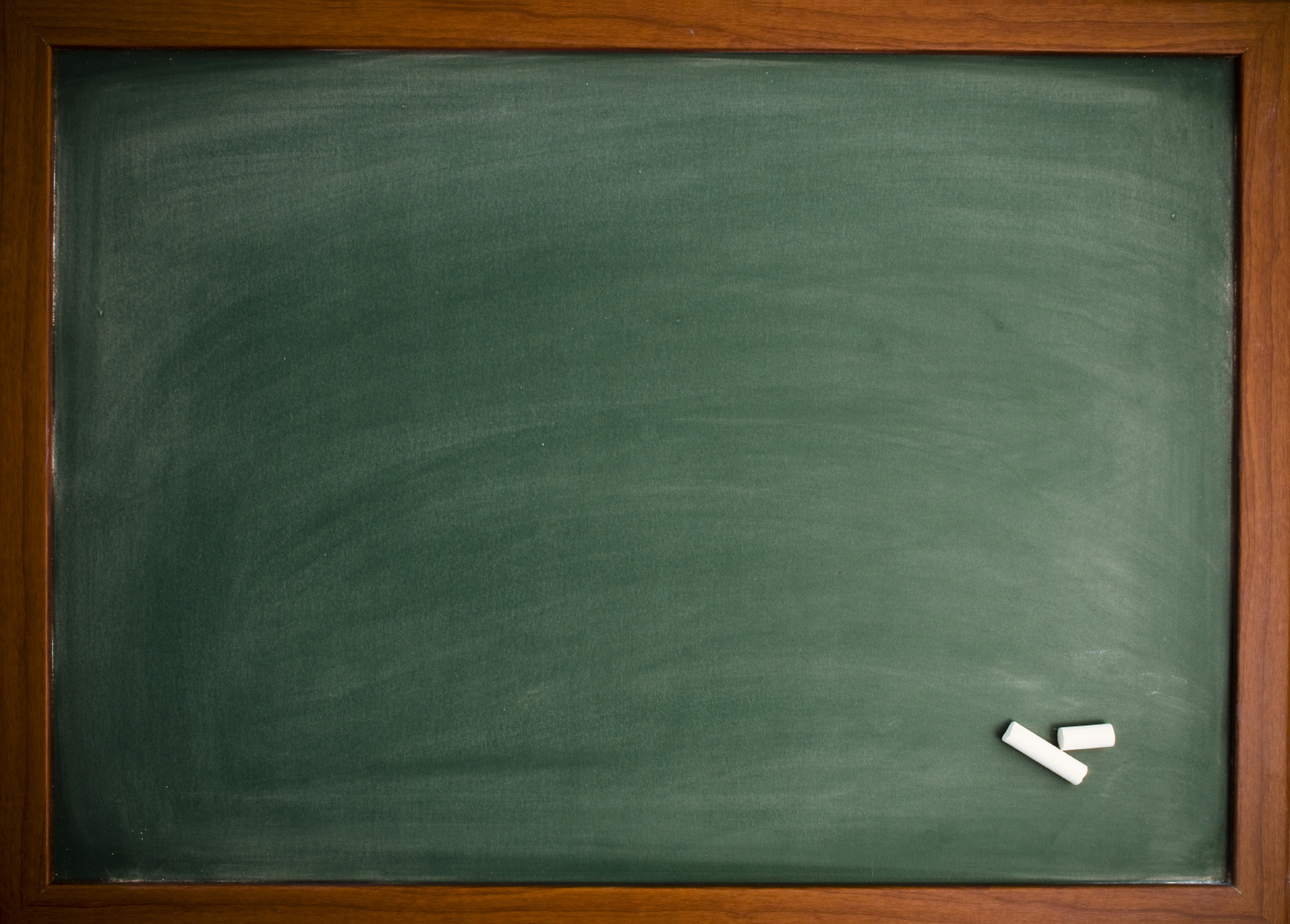 COĞRAFYA-9
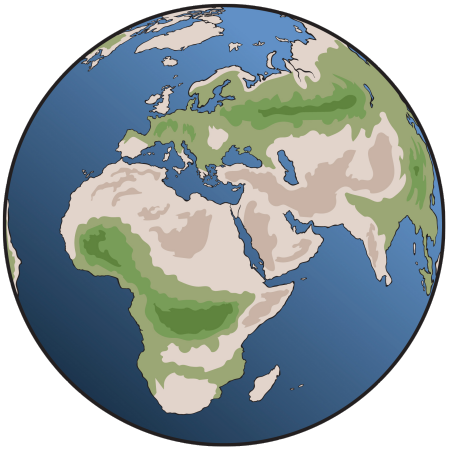 cografyasever.com / 2020                @cgrfysvr
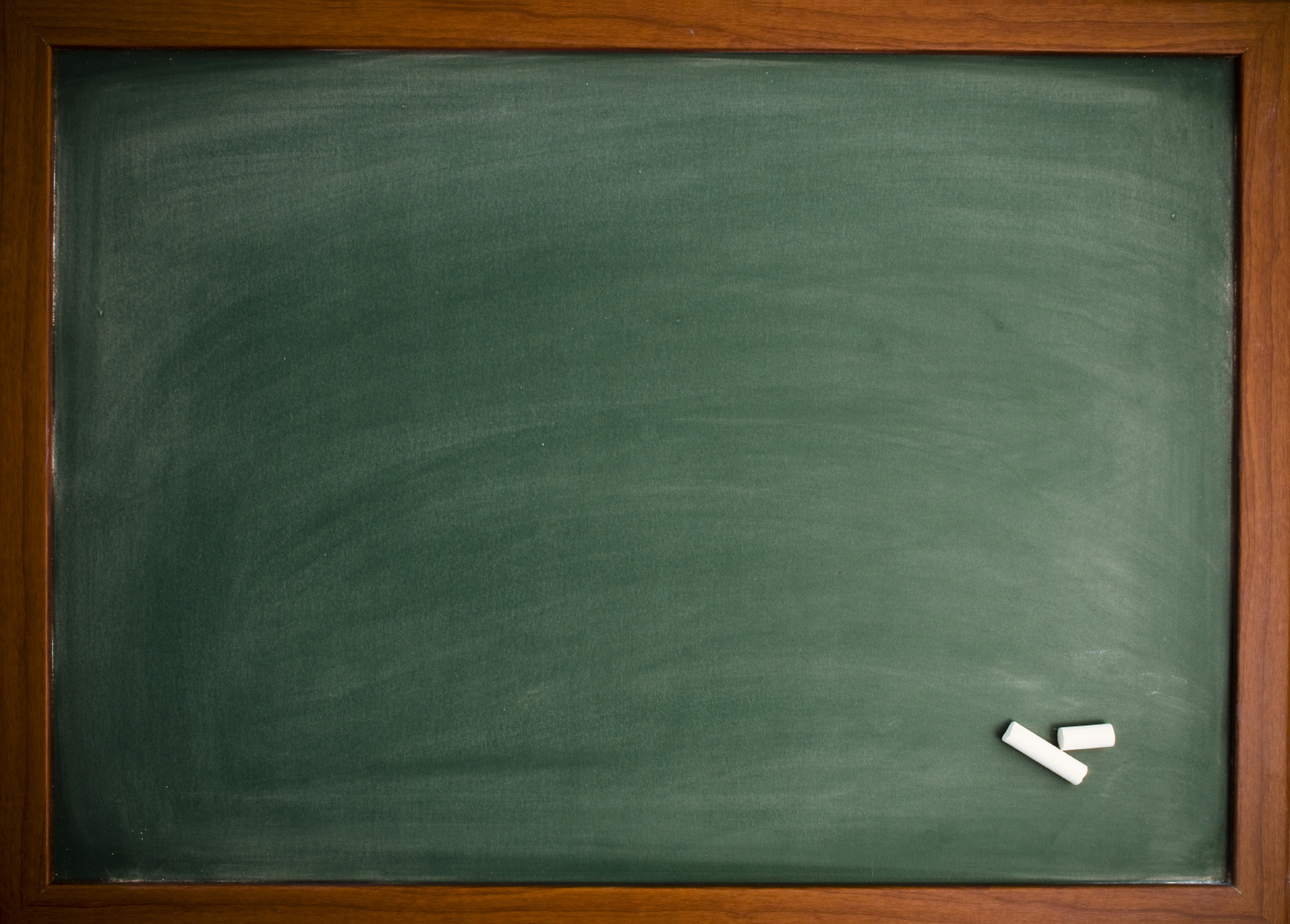 DÜNYANIN ŞEKLİ VE HAREKETLERİ
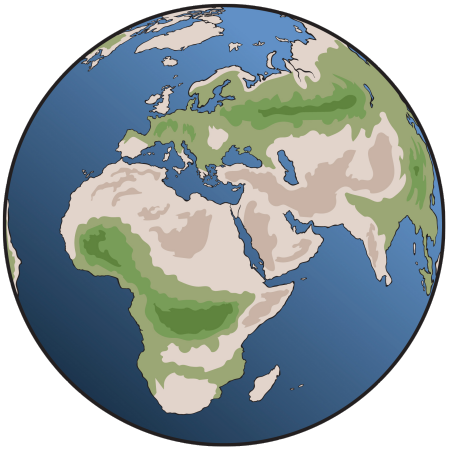 cografyasever.com / 2020                @cgrfysvr
DÜNYANIN YILLIK HAREKETİ NEDİR?
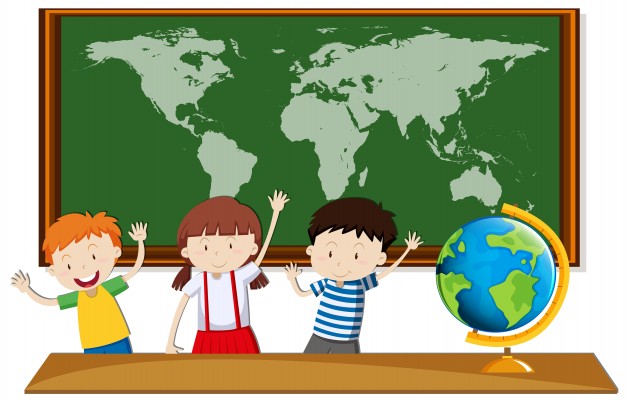 Dünya, güneşin etrafındaki elips şeklindeki yörüngedeki turunu 365 gün 6 saatte tamamlar.Buna 1 yıl harekete de yıllık hareket denir.
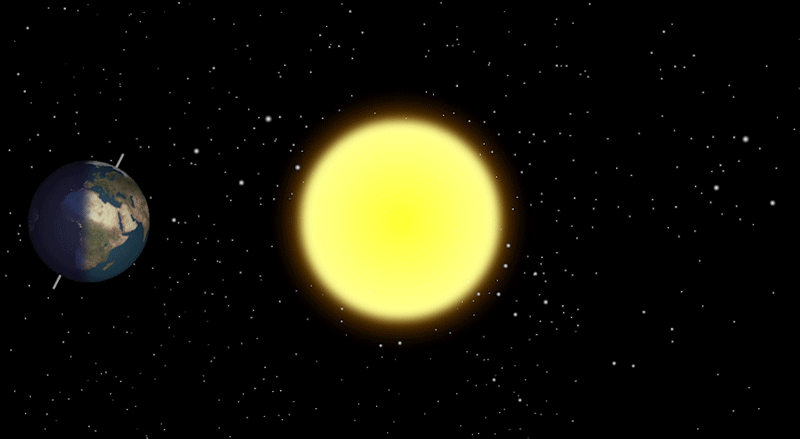 EKSEN EĞİKLİĞİ NEDİR?
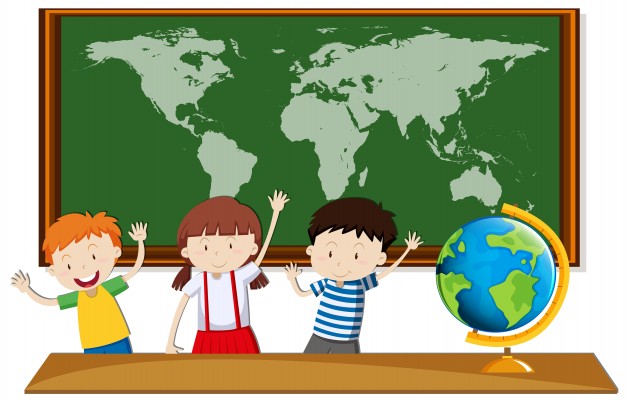 Ekvator düzlemi ile (Yörünge) Ekliptik düzlemi arasında 23.5°’lik bir açı bulunmaktadır.
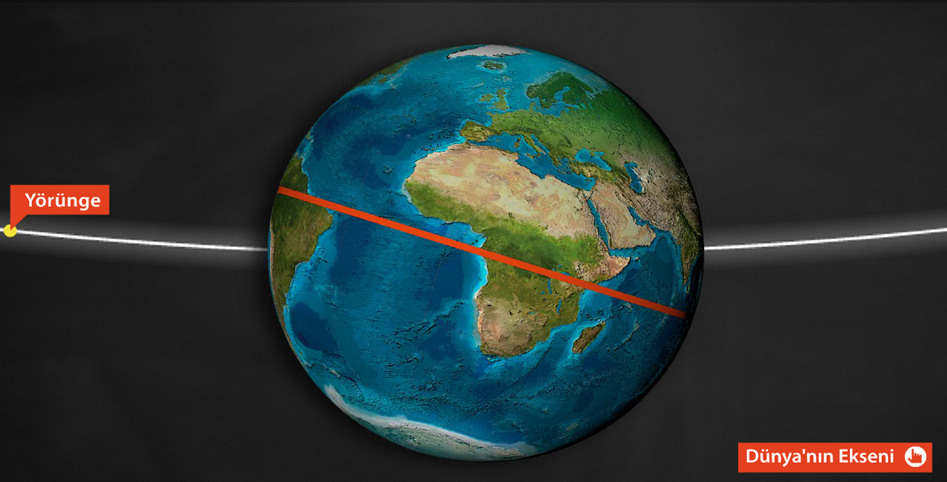 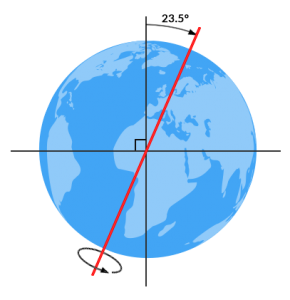 Dünyamızın eksen eğikliğine bağlı olarak dönenceler,kutup daireleri ve matematik iklim kuşakları oluşur.
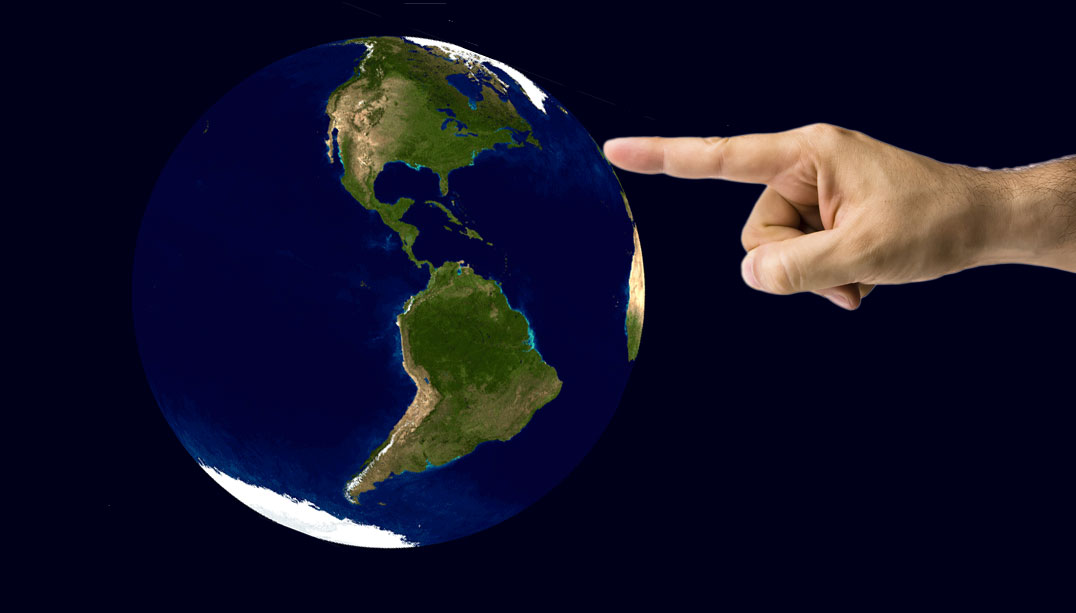 Yarımkürelerde aynı anda farklı mevsimler yaşanmaktadır.
MEB 
Ders Kitabı Sayfa 41
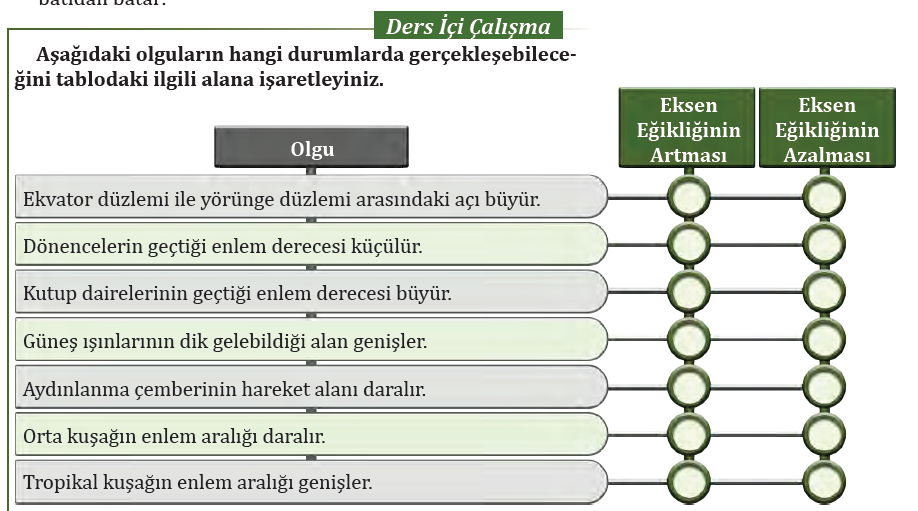 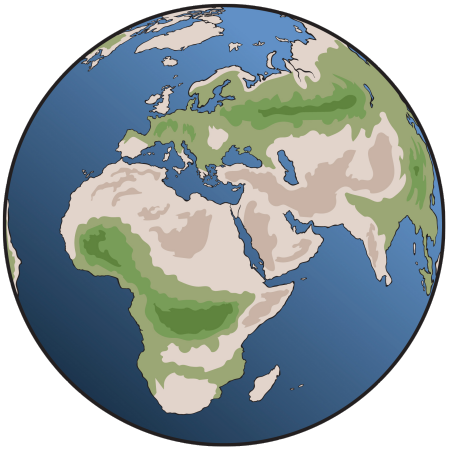 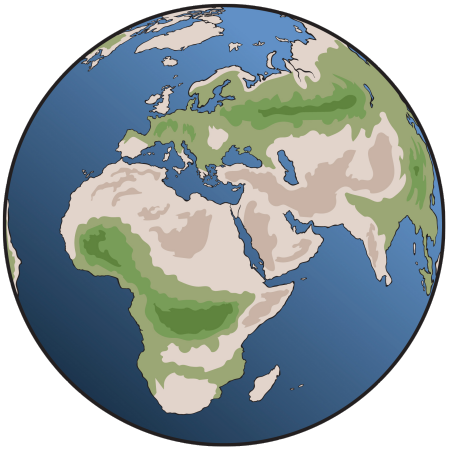 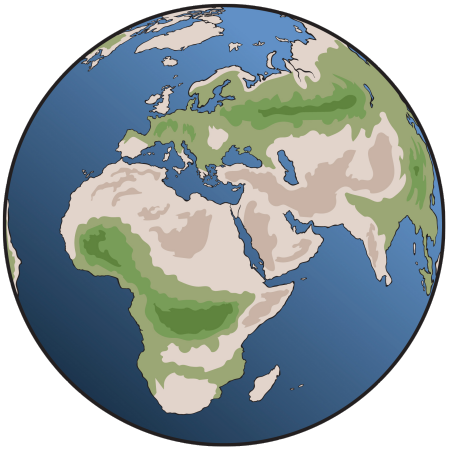 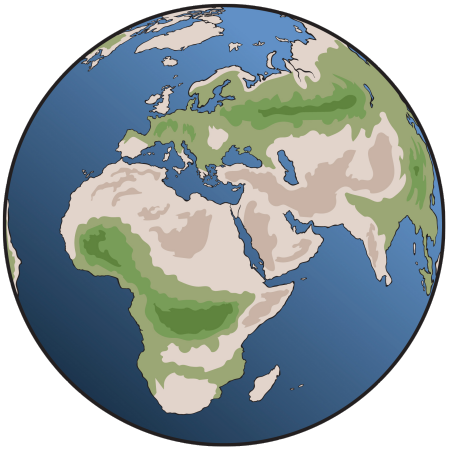 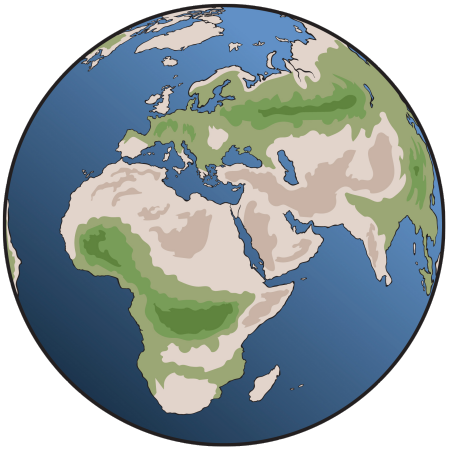 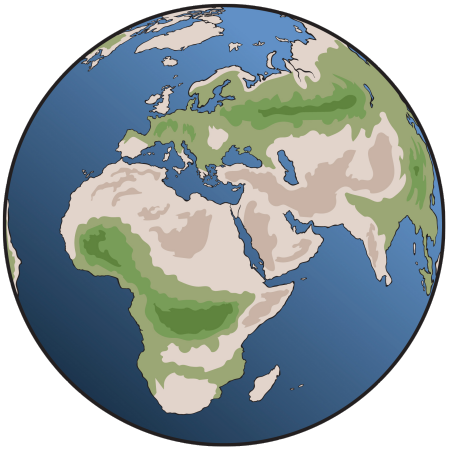 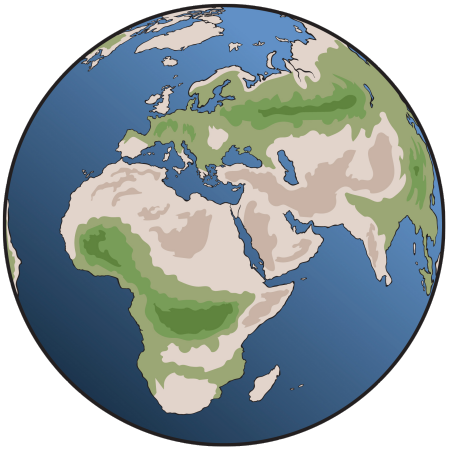 YÖRÜNGENİN ELİPS OLMASININ SONUÇLARI NELERDİR?
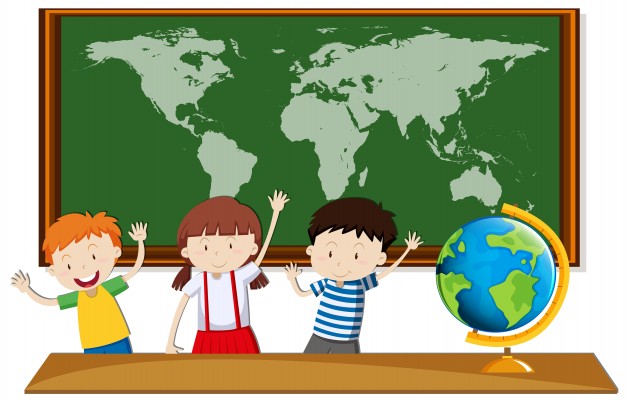 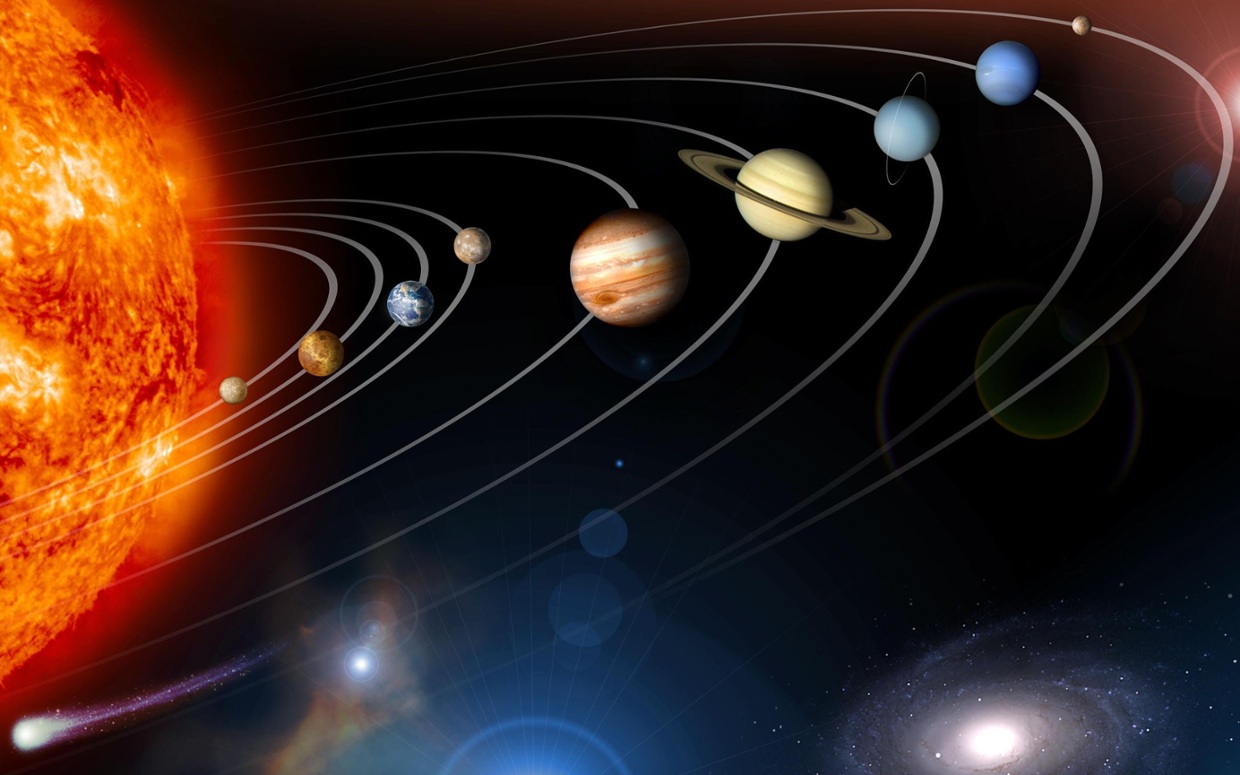 21 Mart
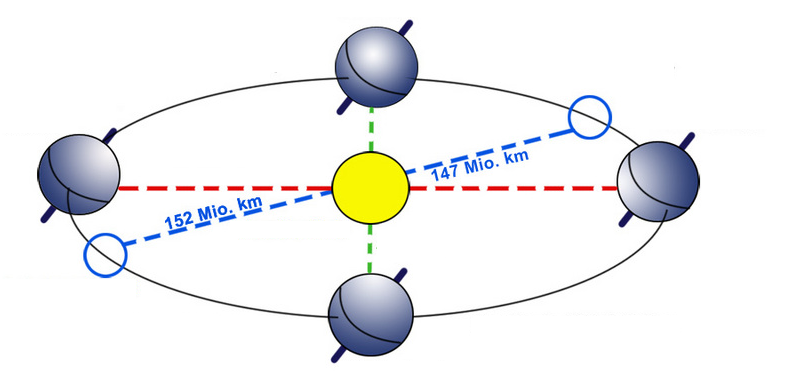 Perihel-Günberi
3 Ocak
21 Haziran
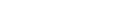 21 Aralık
Afel-Günöte
4 Temmuz
23 Eylül
1-) Dünya’nın Güneş’e olan uzaklığı değişir.
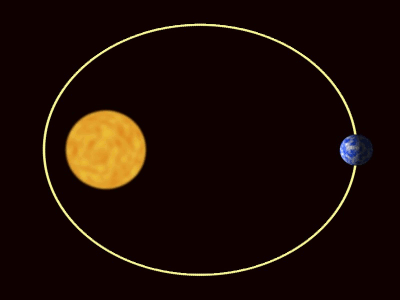 2-) Güneşin dünya üzerindeki çekim etkisi değişir.
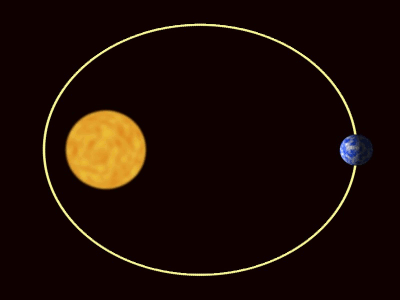 3-) Dünyanın güneş çevresindeki dönüş hızı değişir.
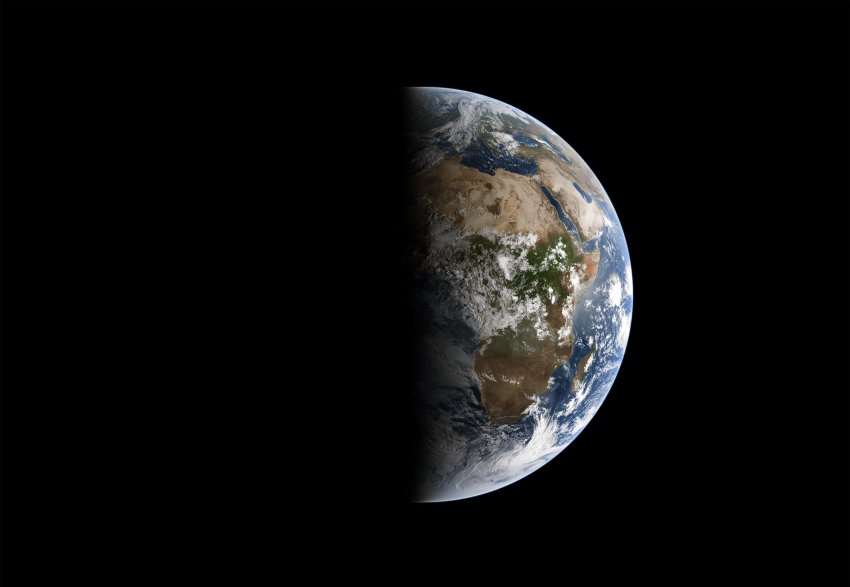 4-) Eylül ekinoksu iki gün gecikir.
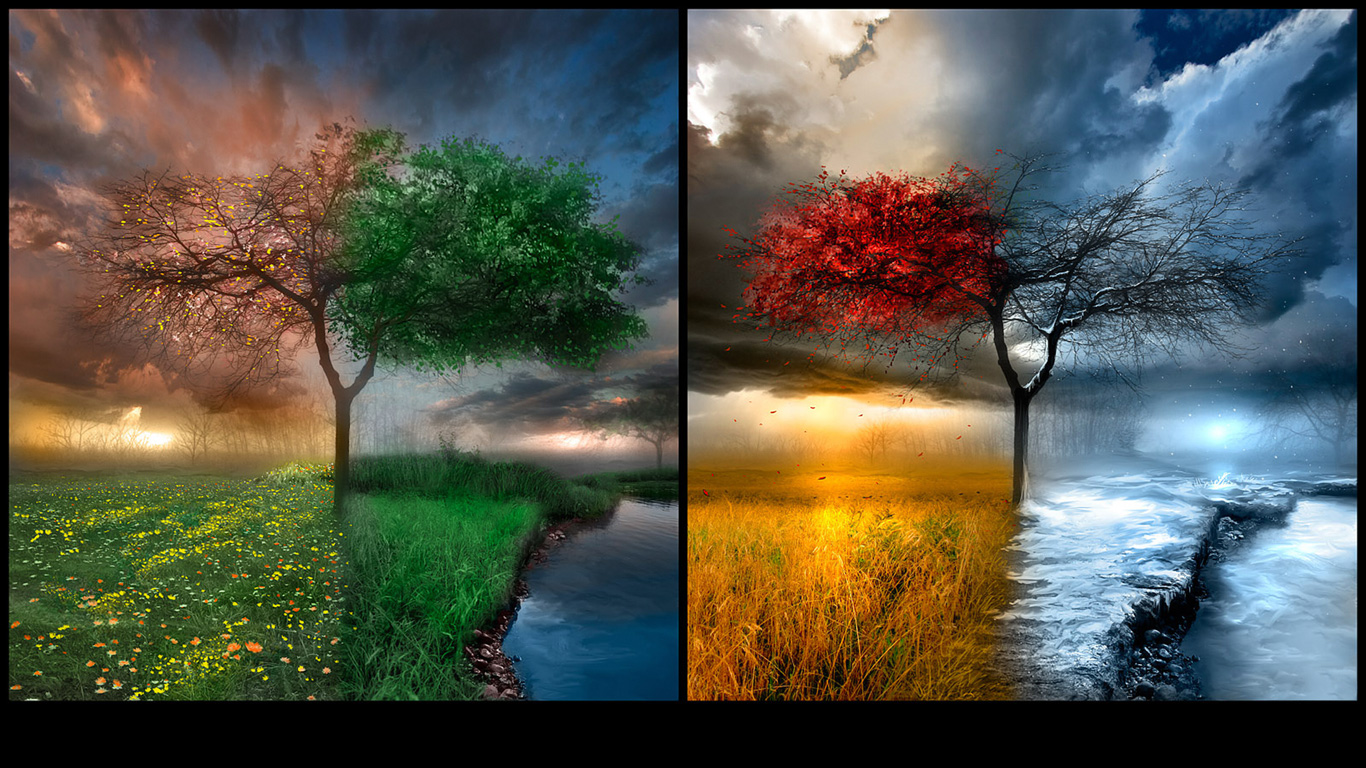 5-) KYK’de yaz mevsimi ,GYK’de kış mevsimi daha uzundur.
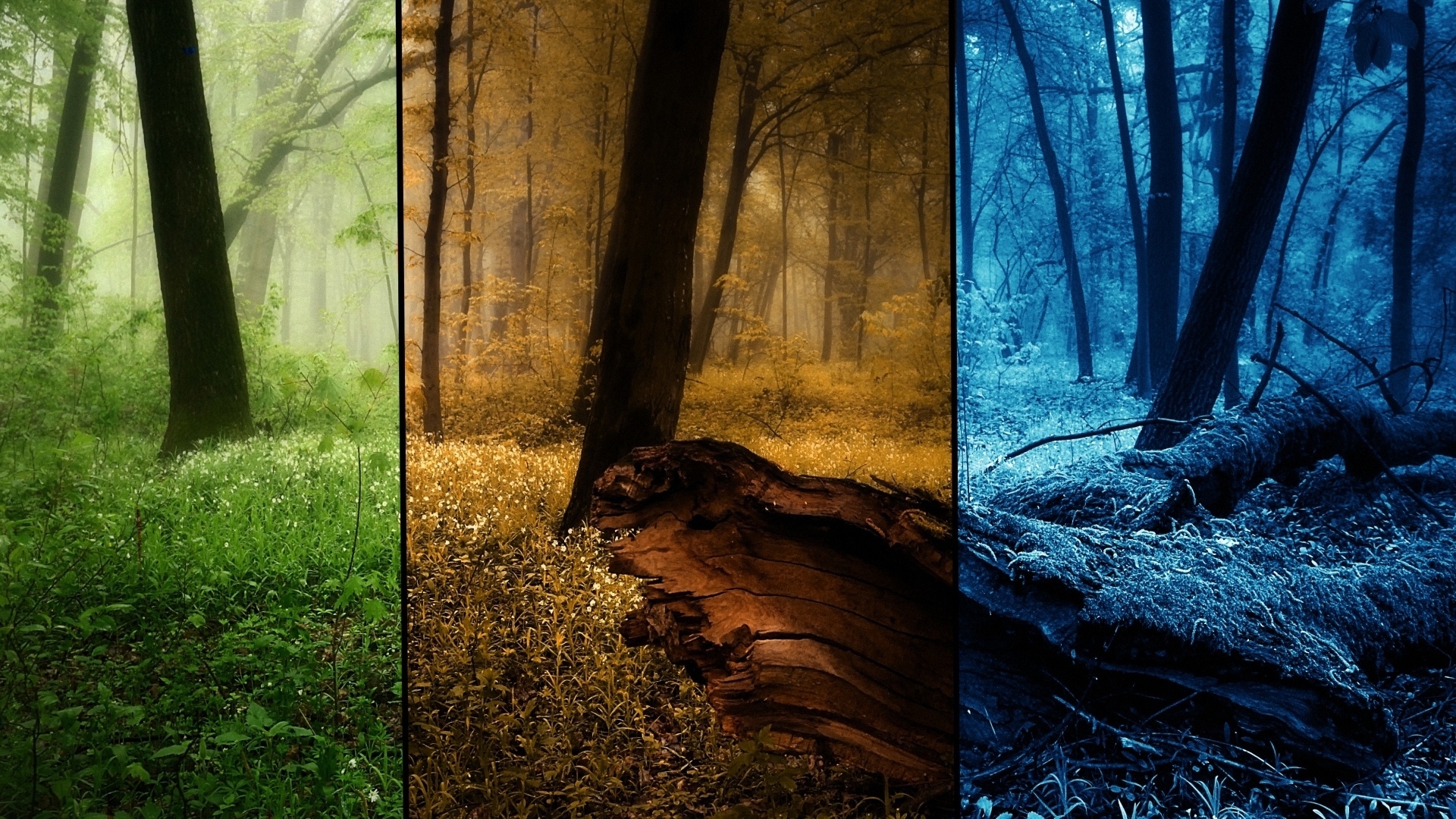 YILLIK HAREKETİNSONUÇLARI NELERDİR?
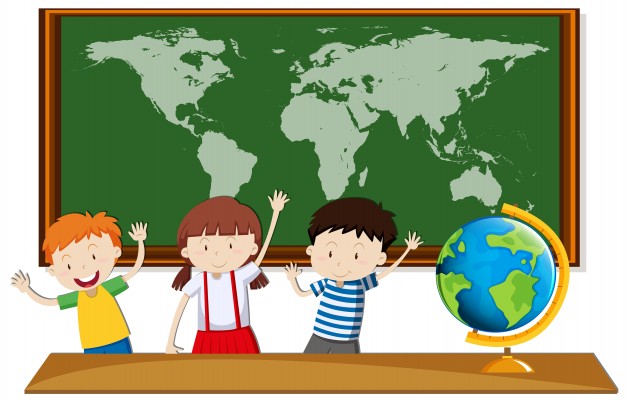 1-) Güneş ışınlarının bir noktaya düşme açısı yıl boyunca değişir.
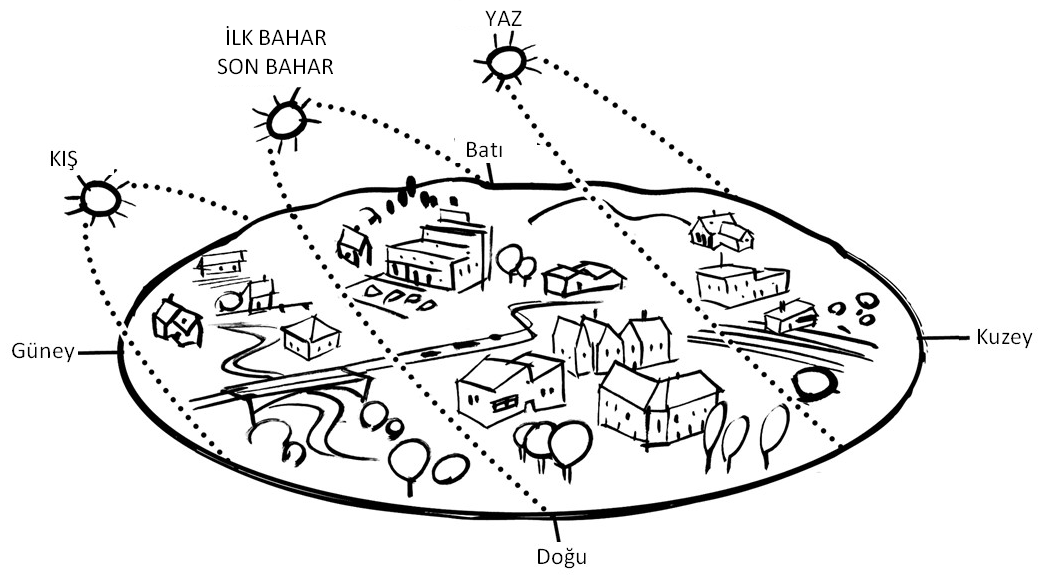 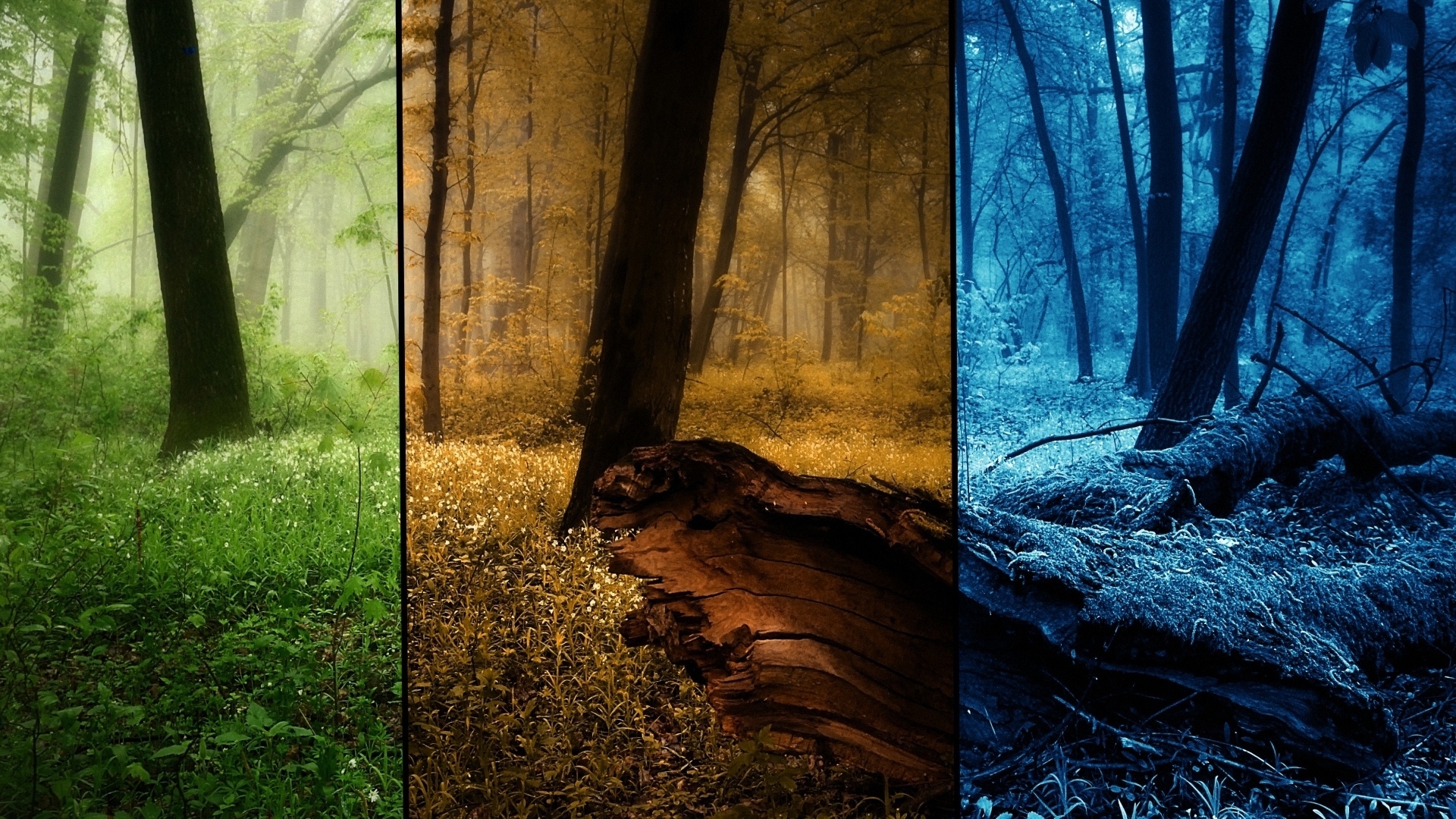 2-) Mevsimler ve yıllık sıcaklık farkları oluşur.
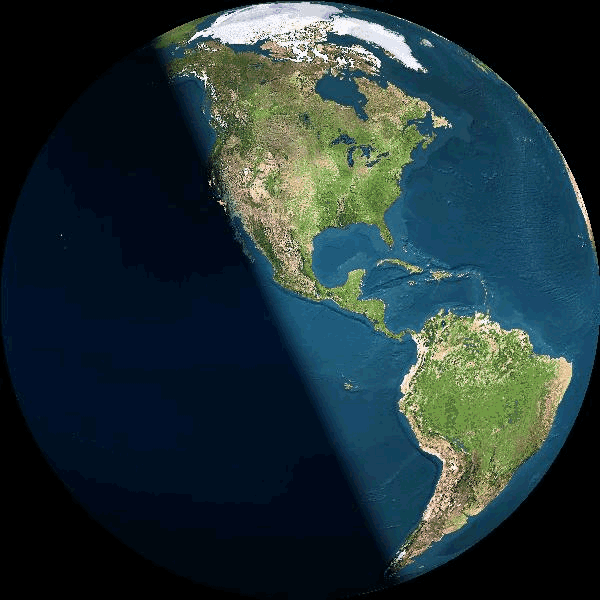 3-) Gece ve gündüz süreleri değişir.
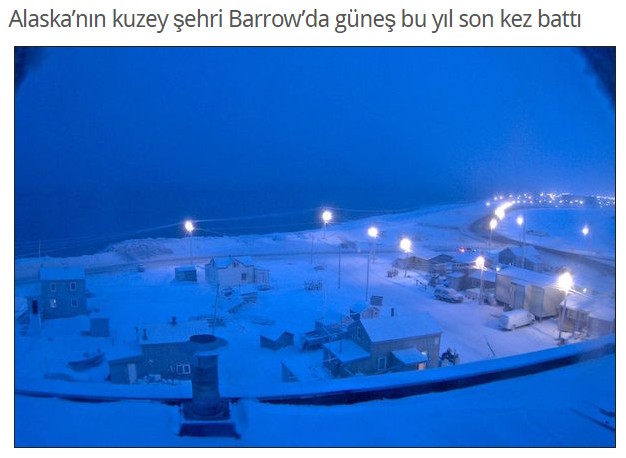 Alaska eyaletinin ve ABD’nin en kuzey şehri olan Barrow’da güneş Cuma günü yerel saatle 13:31’de son kez battı ve şehir iki aylık kutup gecesini yaşamaya başladı. Barrow’da Cuma akşamı batan güneş, tam 64 gün sonra yeniden doğacak.
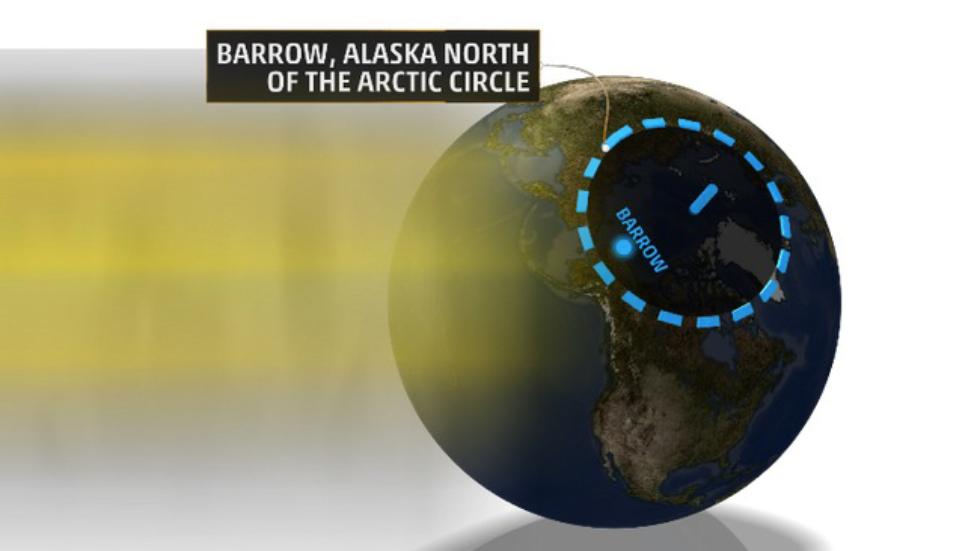 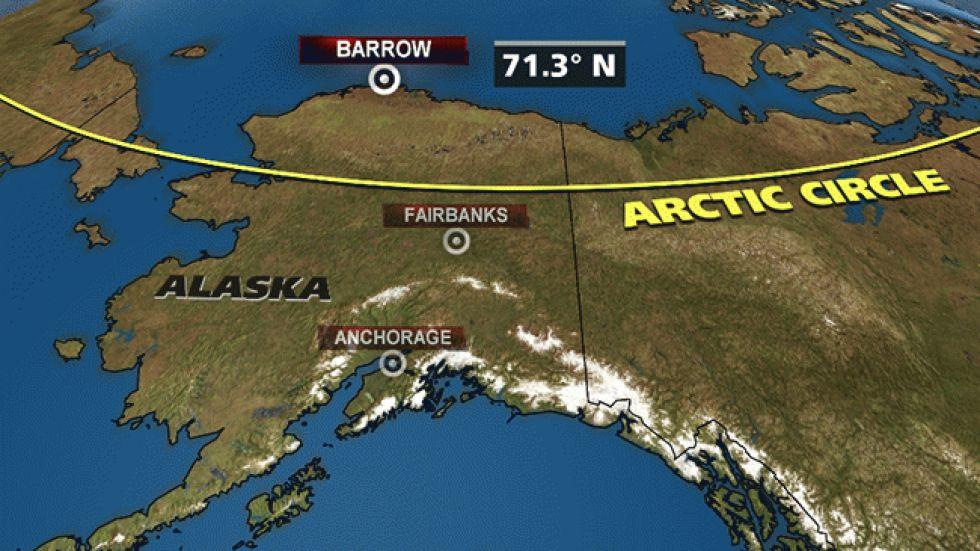 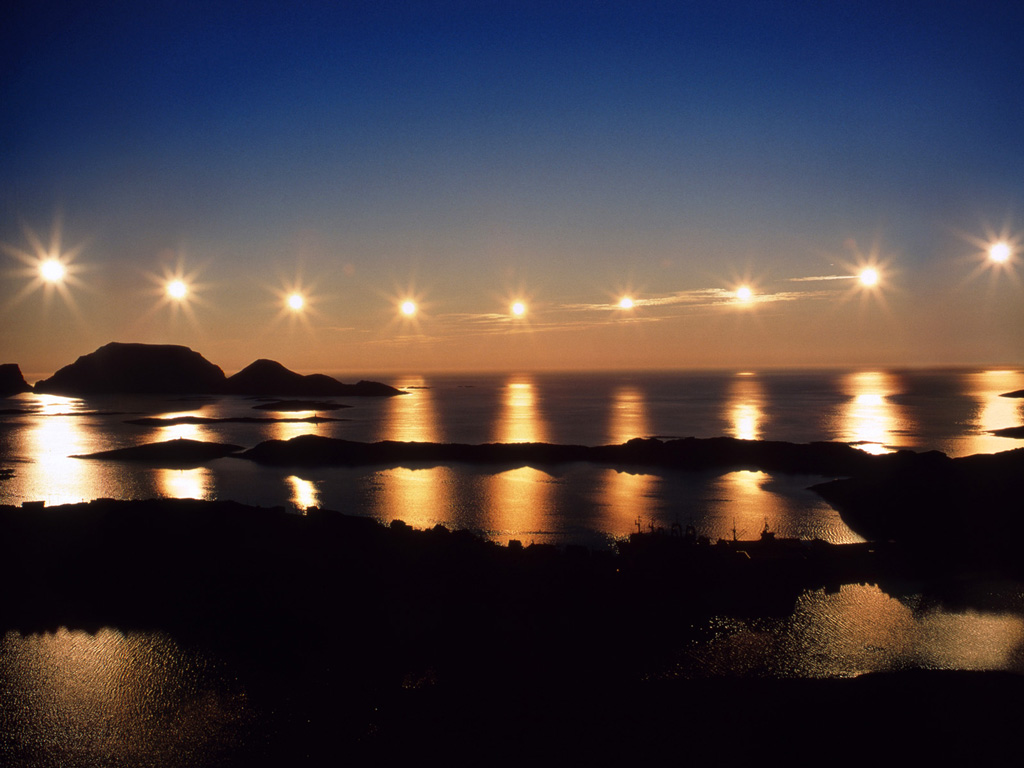 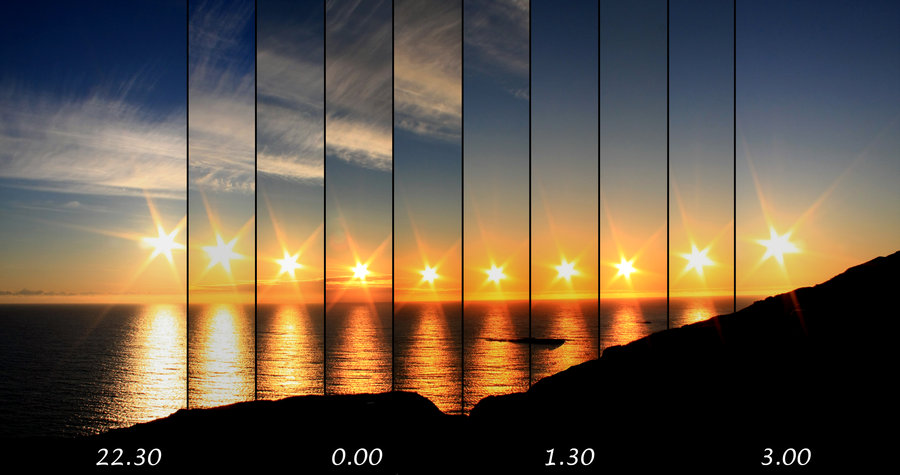 4-) Aydınlanma çemberi yıl boyunca yer değiştirir.
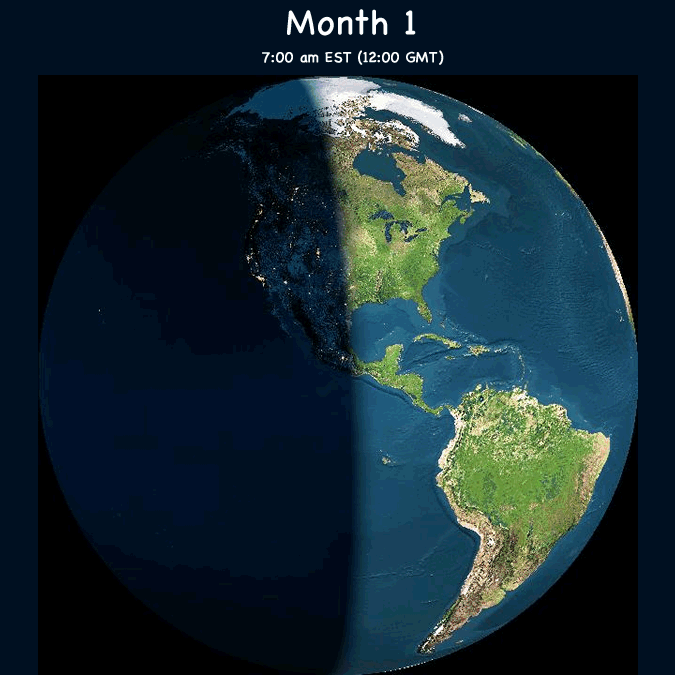 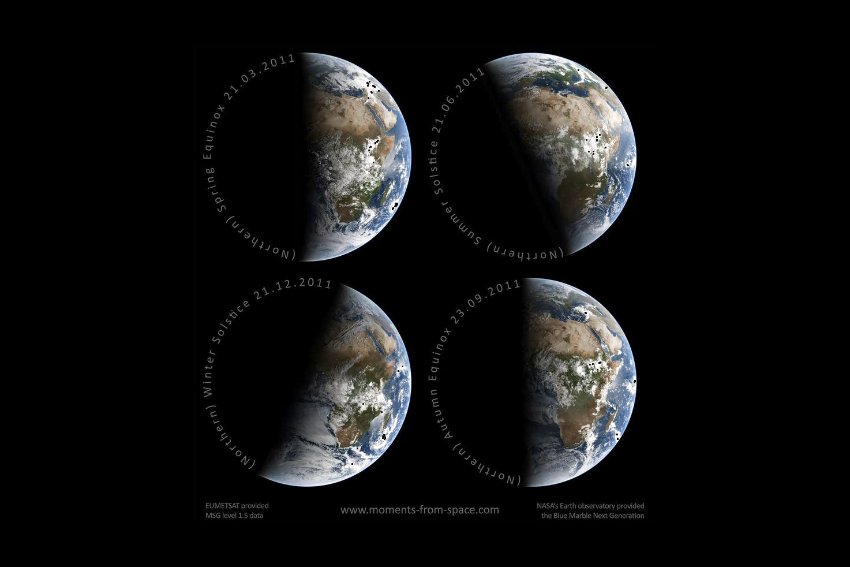 Aydınlanma çemberi kutup noktalarından ve dairelerinden geçer.
5-) Güneşin doğup battığı yer ile doğma-batma  
saatleri yıl boyunca değişir
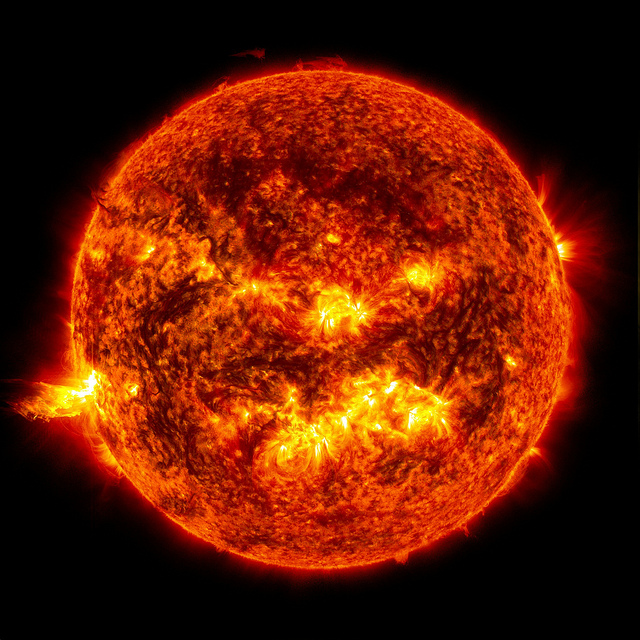 Kış mevsiminde güneş ışınları daha eğik açılarla gelir.
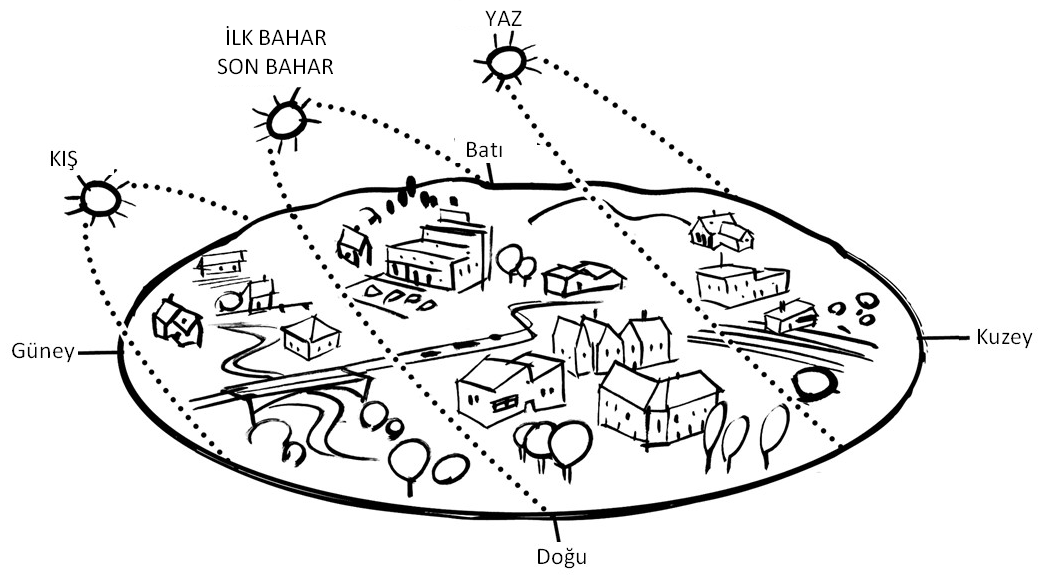 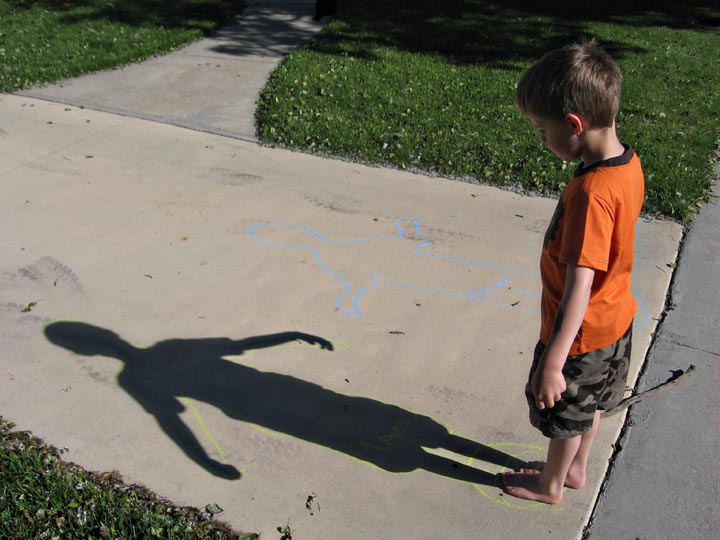 6-) Cisimlerin gölge boyları yıl içerisinde değişir.
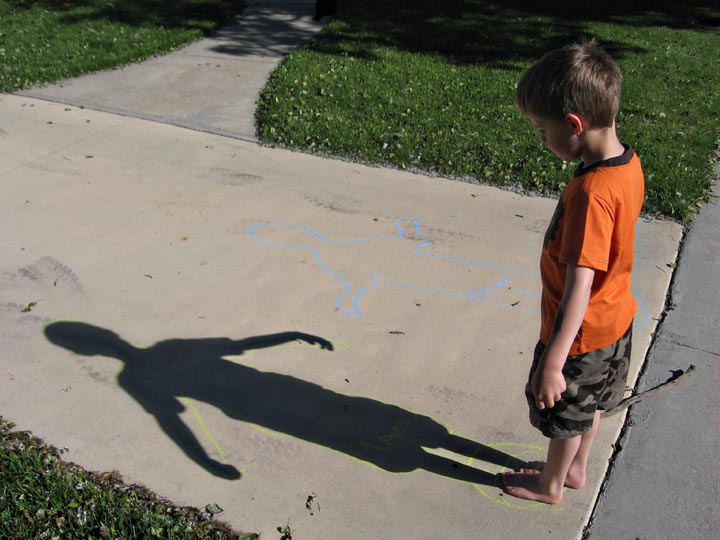 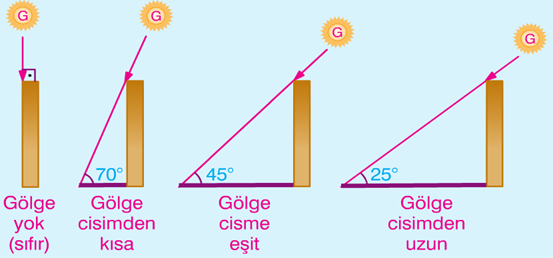 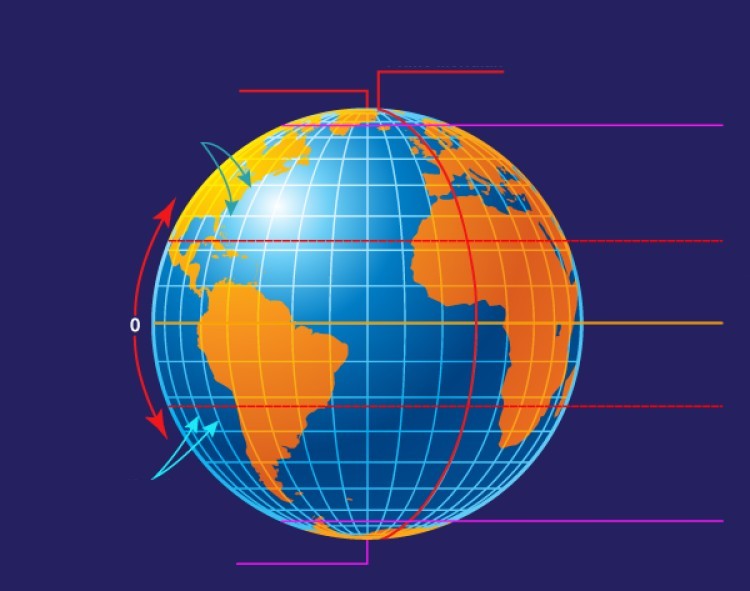 7-) Dönencelerin, kutup dairelerinin ve matematik iklim kuşaklarının sınırları oluşur.
0 ° GREENWICH
90 ° KKN
66° 33’ K KKD
23° 27’ K YENGEÇ D.
KYK
0 ° EKVATOR
GYK
23° 27’ G OĞLAK D.
66° 33’ G GKD
90 ° GKN
8-) Muson rüzgarları oluşur.
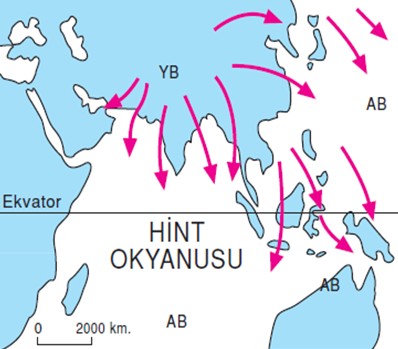 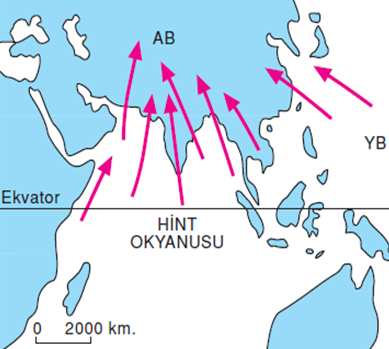 Kış Musonları
Yaz Musonları
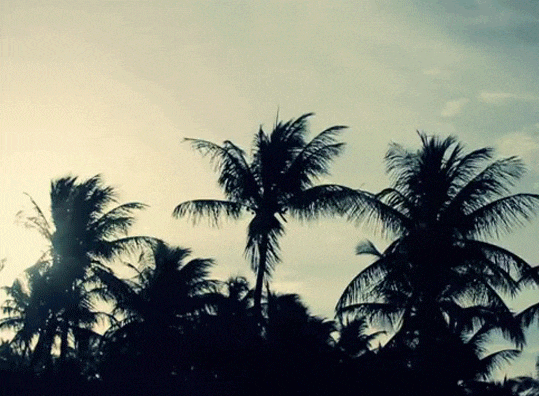 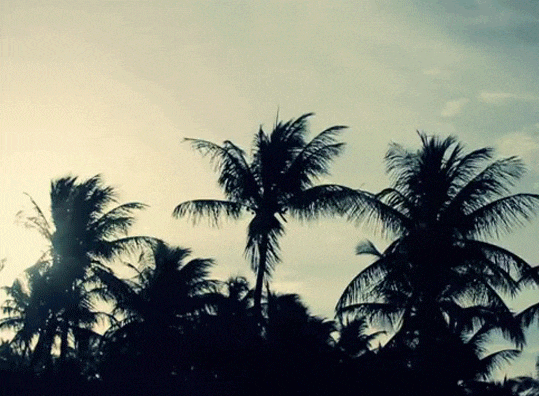 9-) Güneş ışınları yıl boyunca dönenceler arasına iki kez ; dönenceler üzerine de bir kez dik düşer.
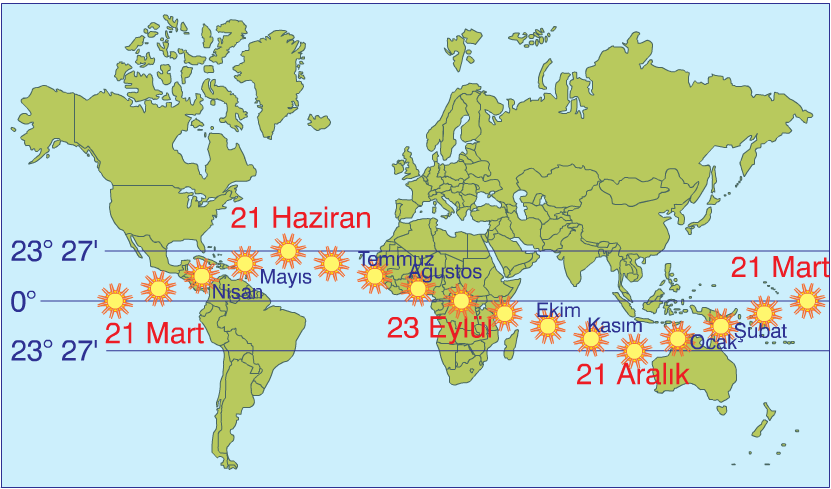 ÖZEL TARİHLER NELERDİR?
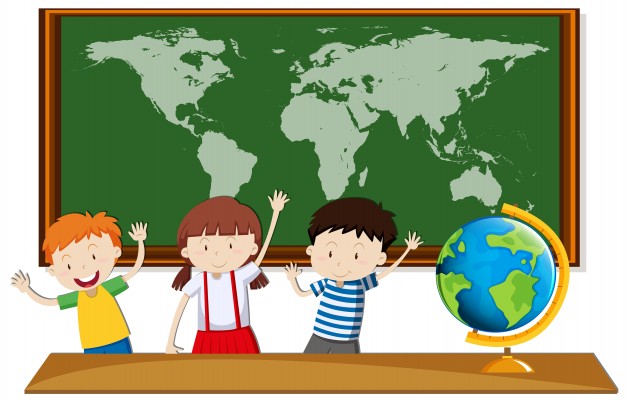 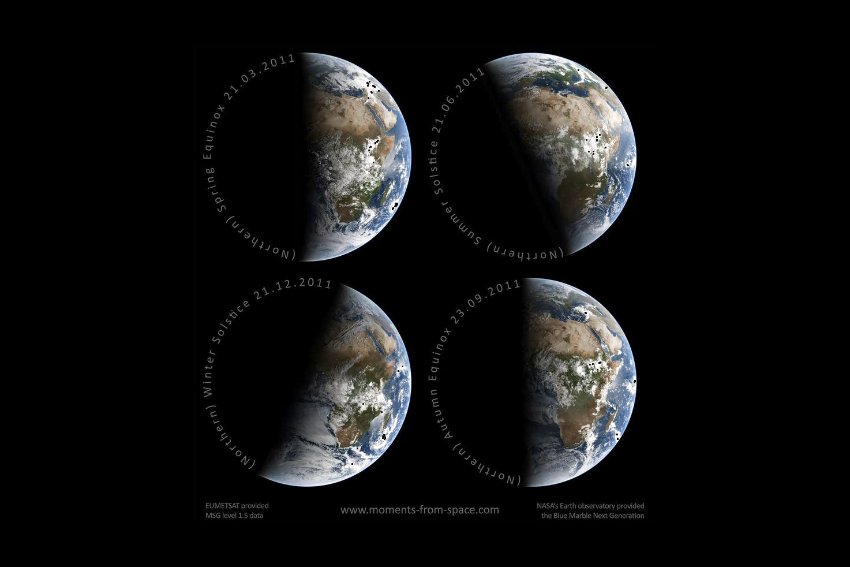 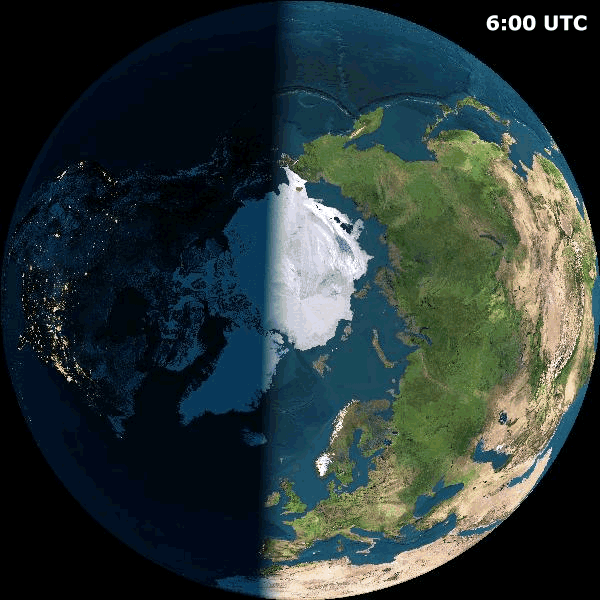 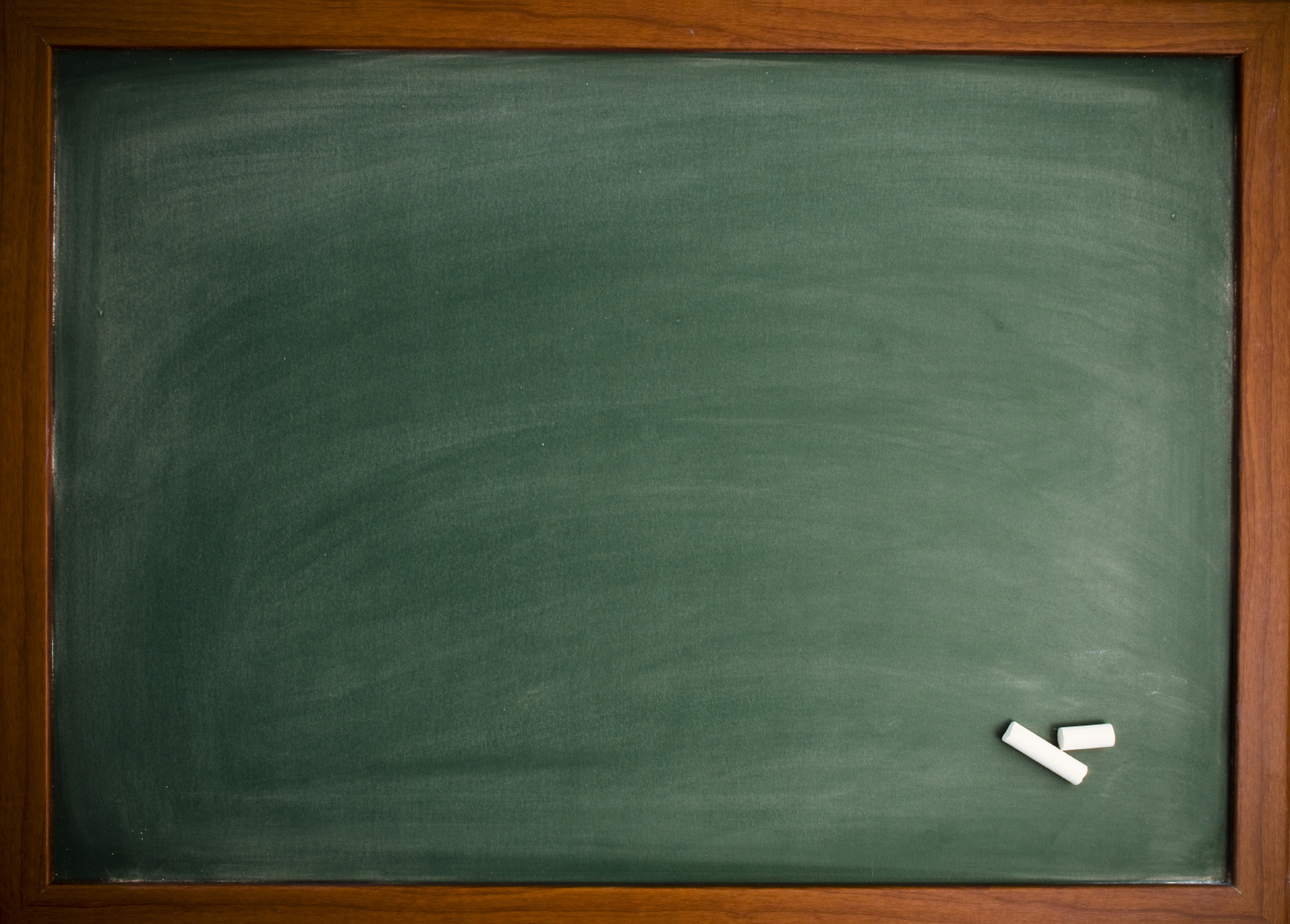 21 MART-23 EYLÜL EKİNOKS: Güneş ışınlarının ekvatora dik düşmesi sonucunda aydınlanma çemberinin kutuplardan geçtiği an, gündüz ile gecenin eşit olması durumudur.
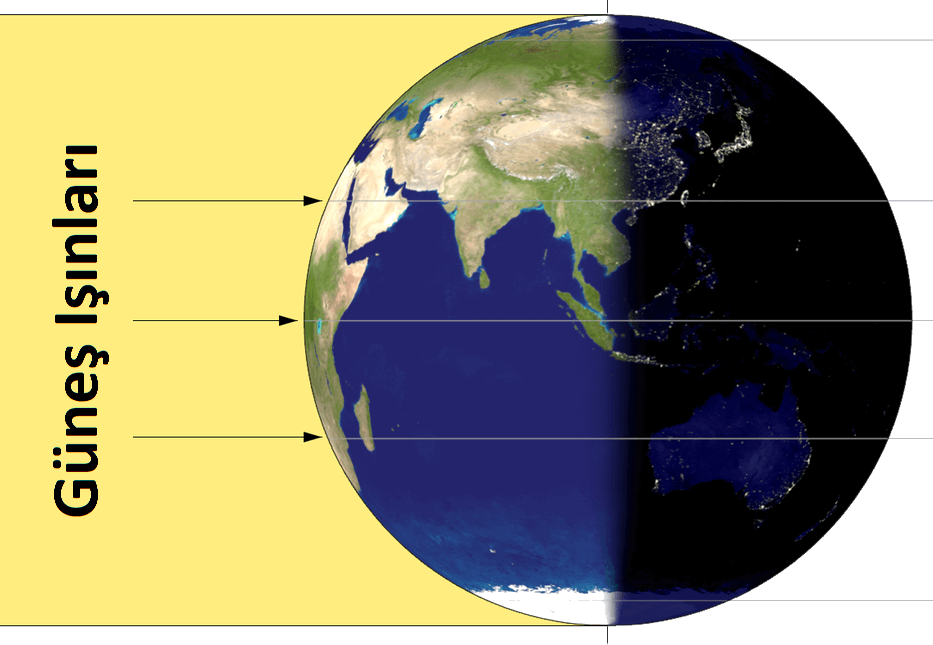 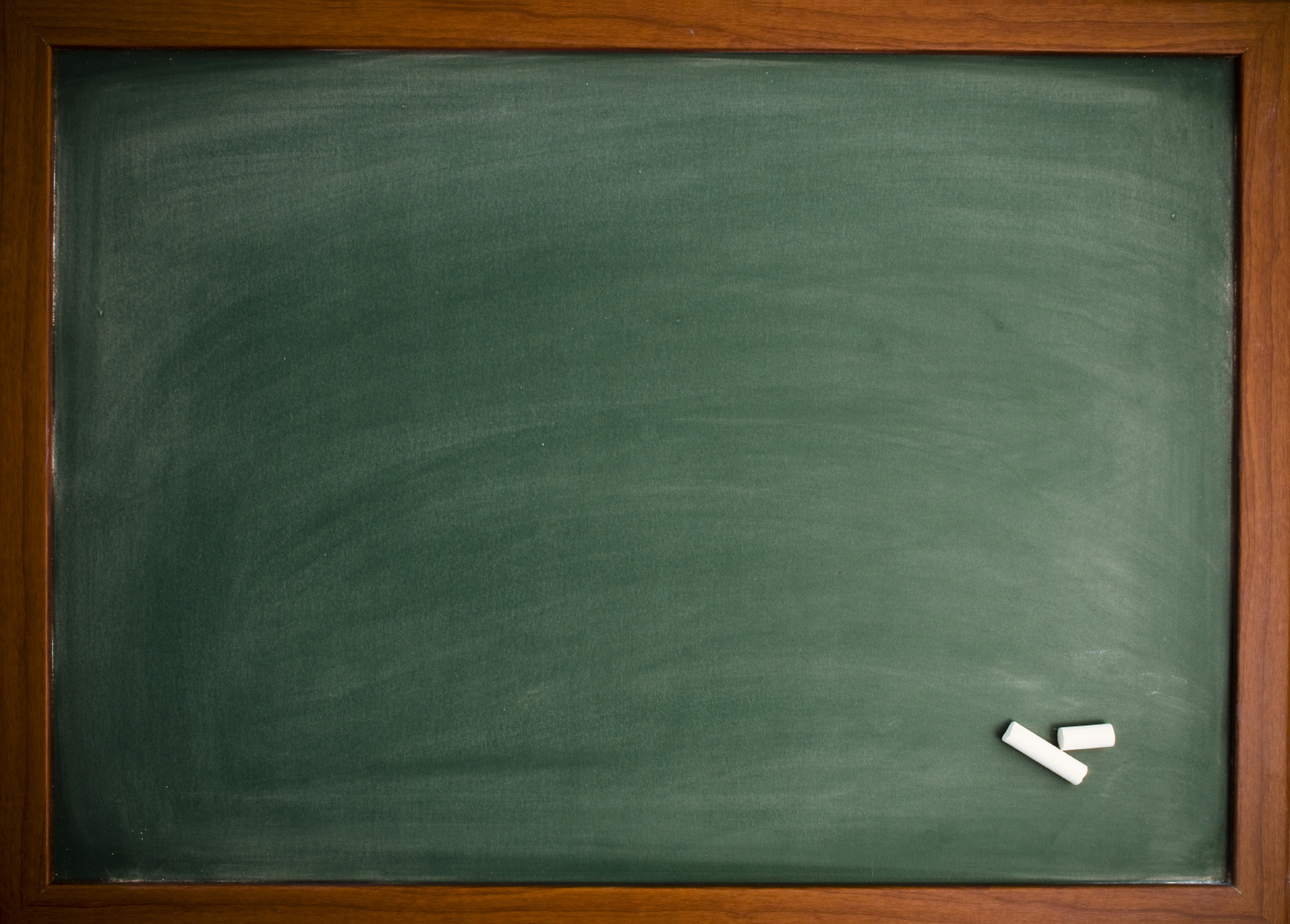 21 HAZİRAN -21 ARALIKSOLSTİS: Güneş ışınlarının dönencelere  dik  gelmesi durumudur.
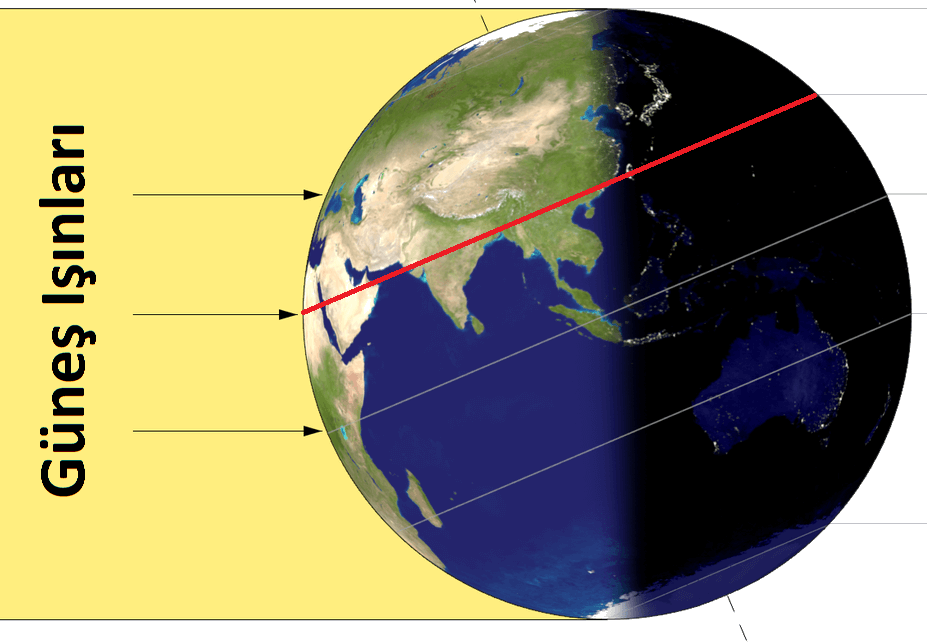 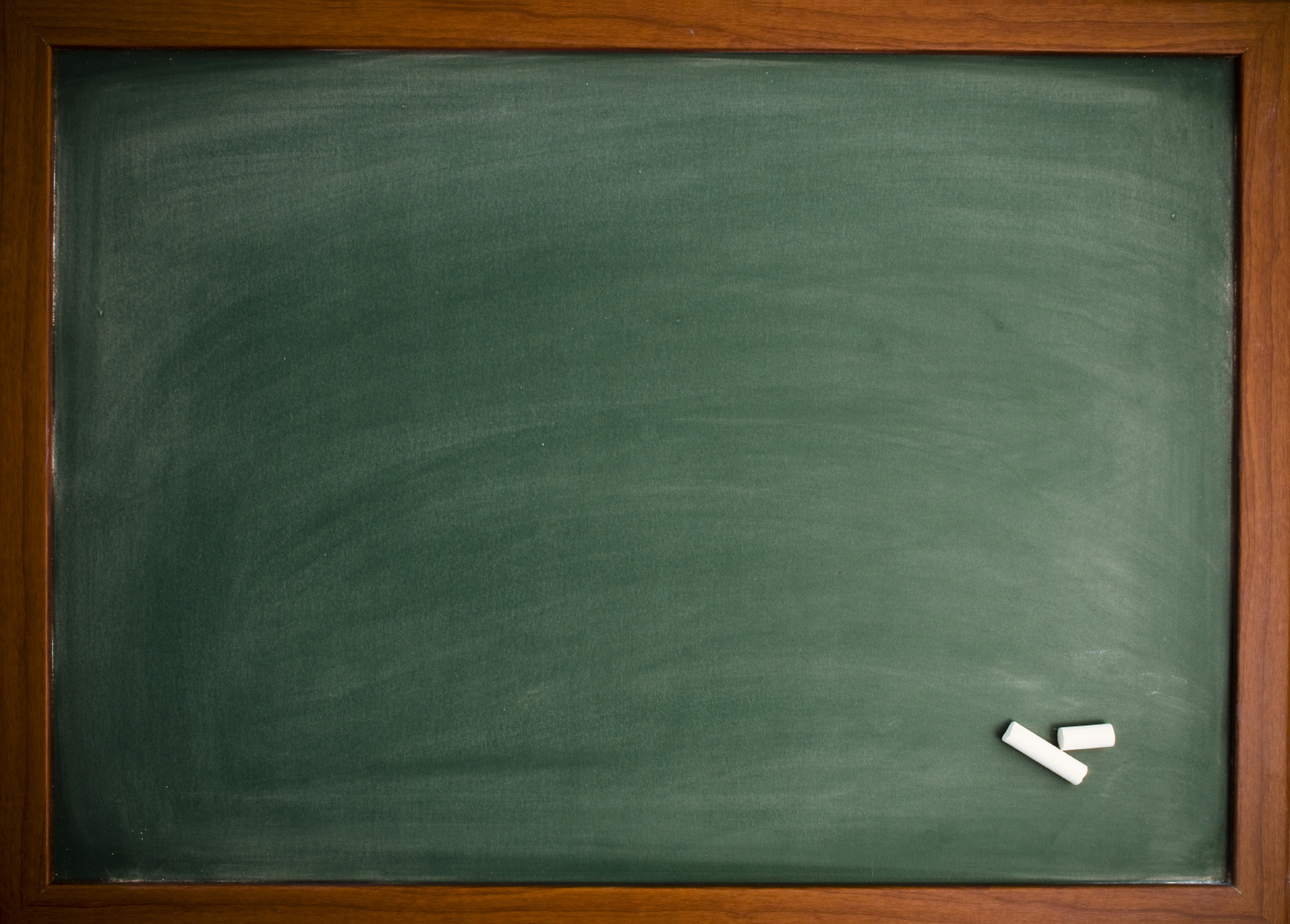 21 HAZİRAN
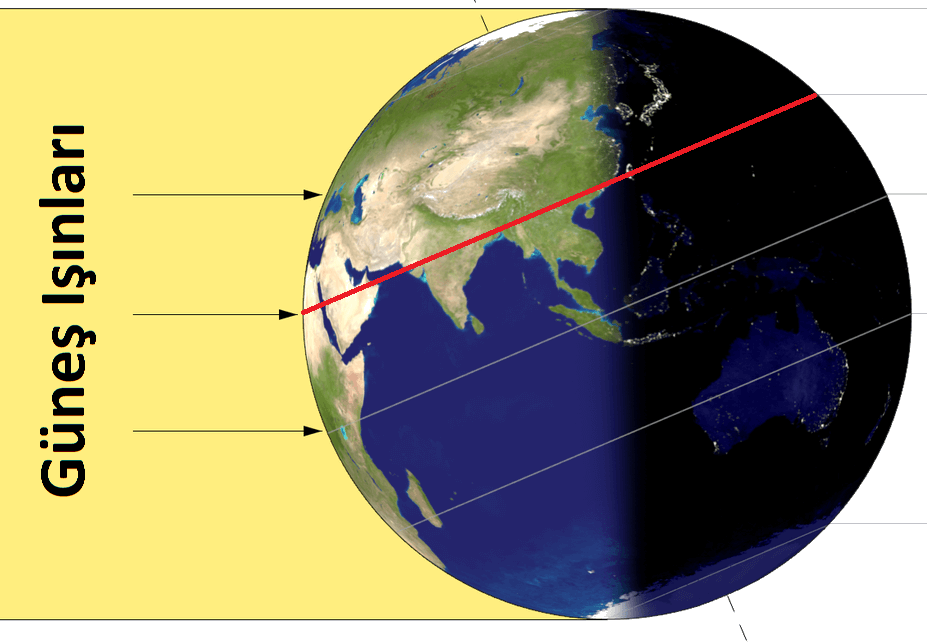 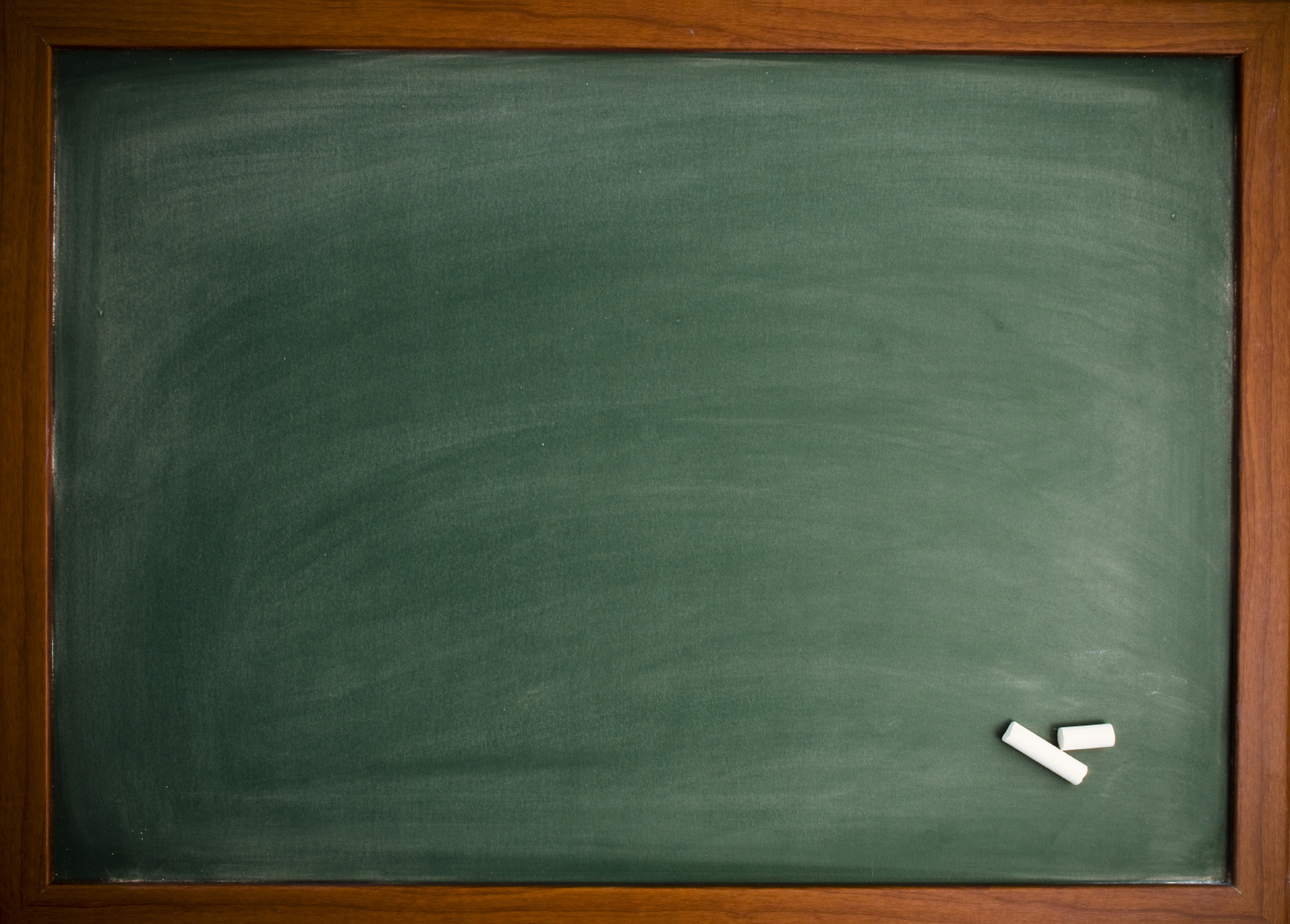 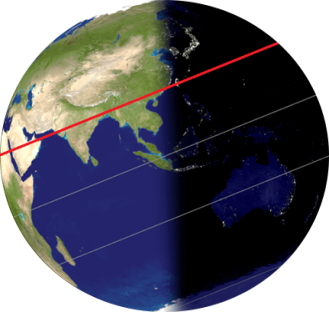 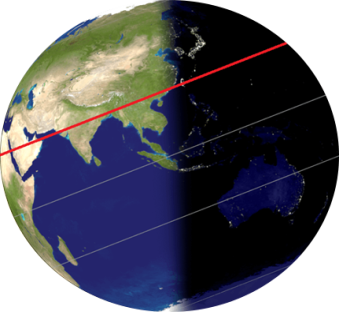 21 HAZİRAN- Güneş ışınları yengeç dönencesine dik gelir.-Aydınlanma çemberi kutup dairelerinden geçer.-KYK’de yaz;GYK’de kış mevsimi başlar.- KYK’de en uzun gündüz,en kısa gece yaşanır.-Kuzeye gittikçe gündüzler uzar.-Kuzey kutup dairesinde 24 saat gündüz  yaşanır.-KYK’de bu tarihten itibaren gündüzler kısalmaya geceler uzamaya başlar.
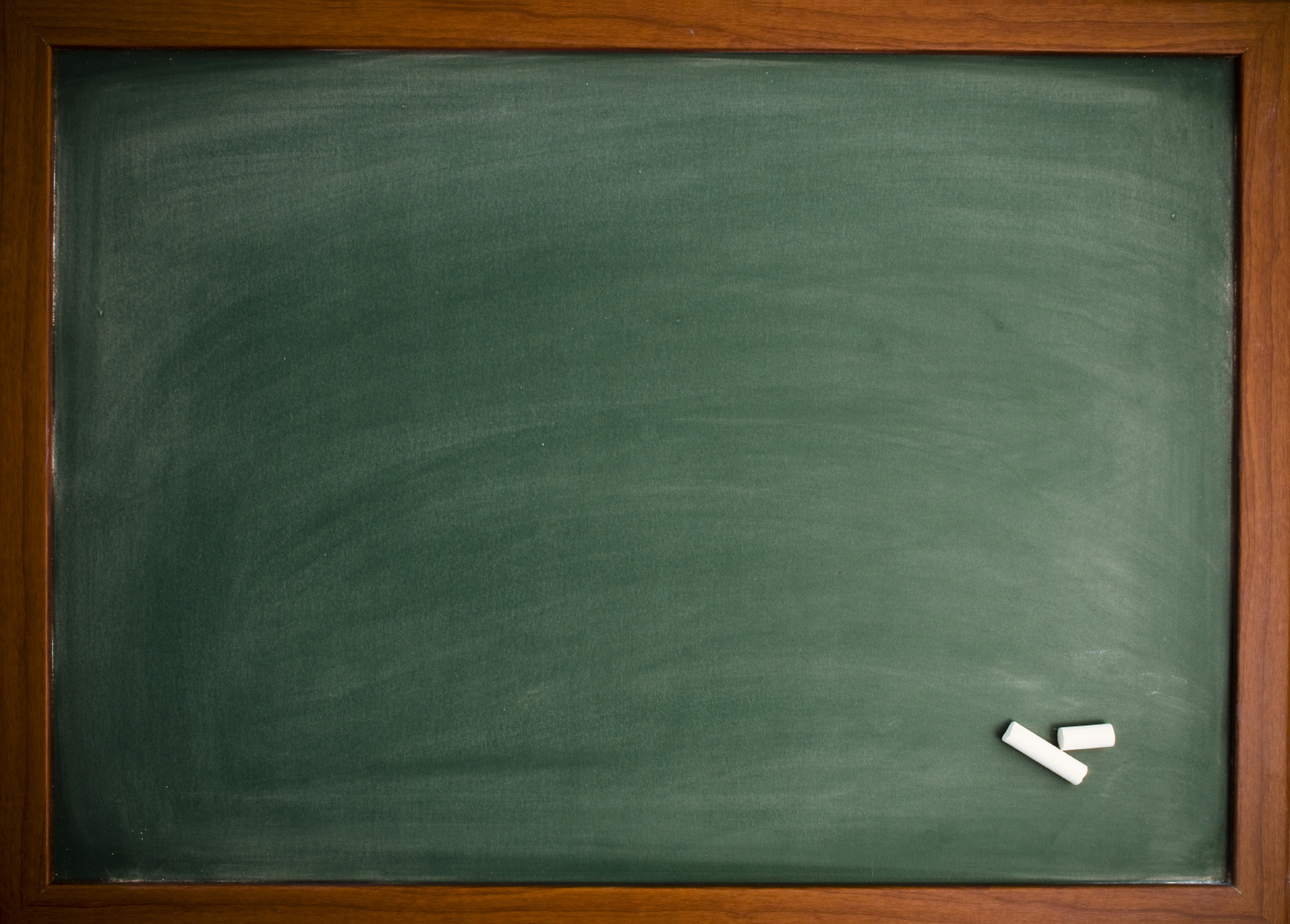 21 ARALIK
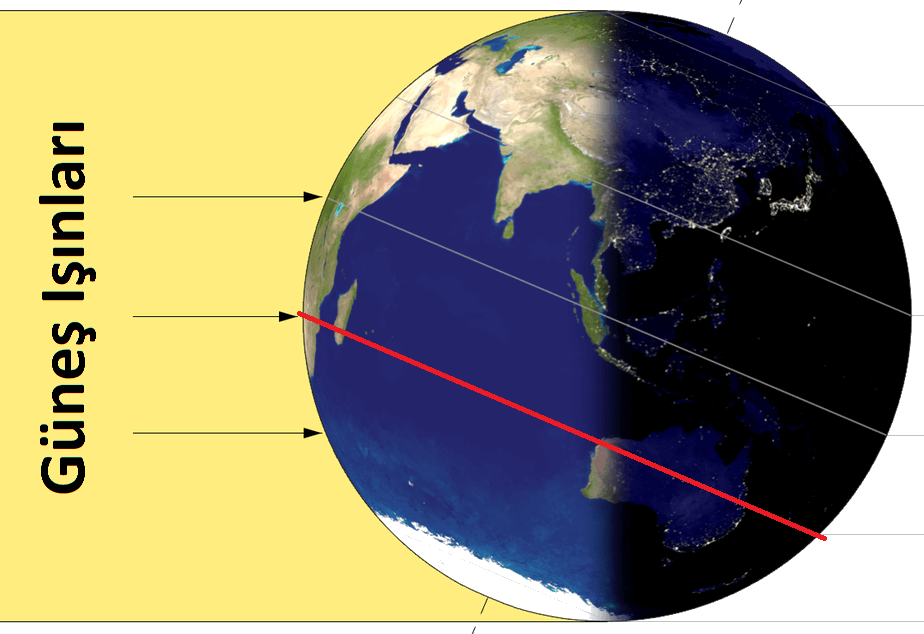 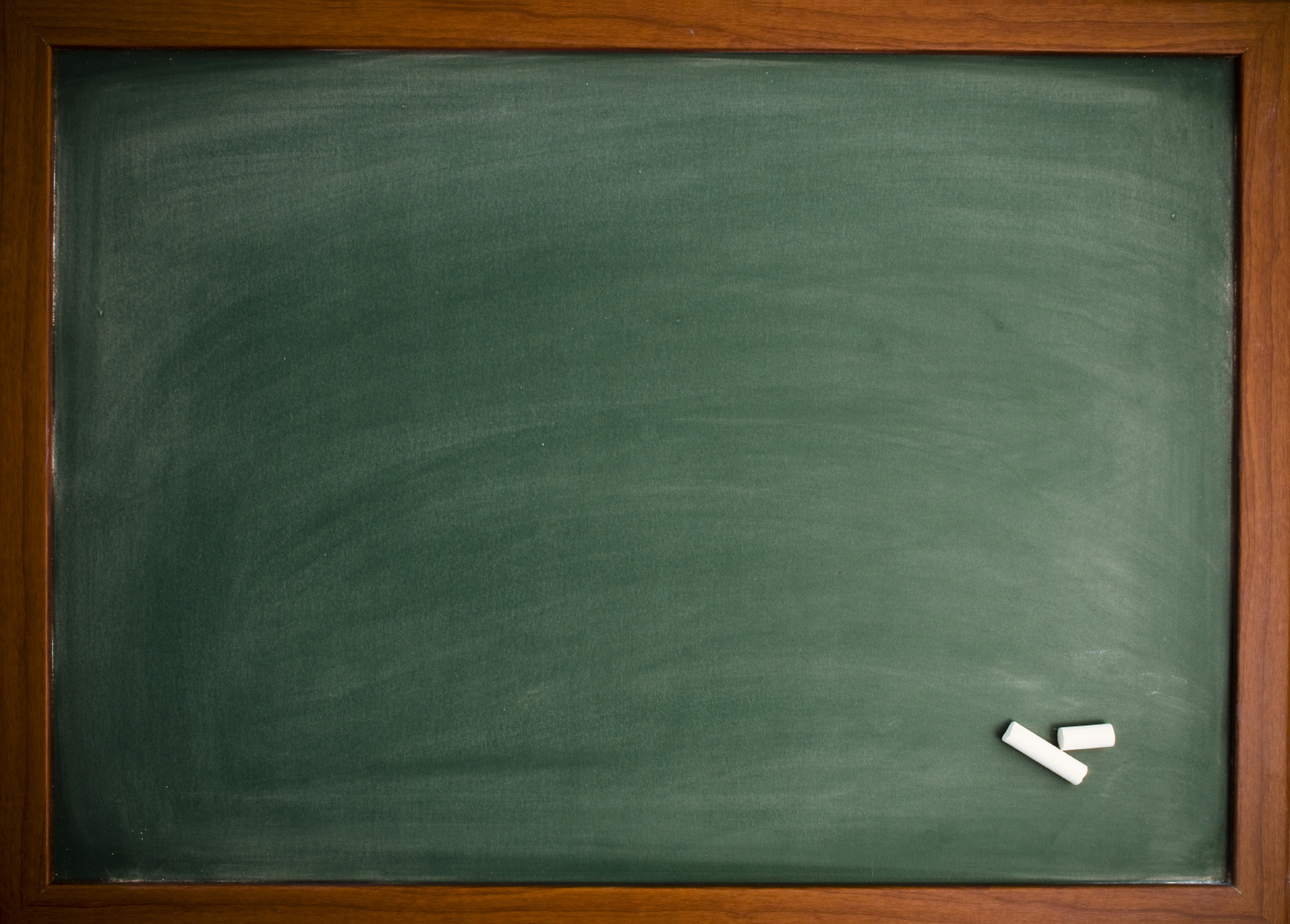 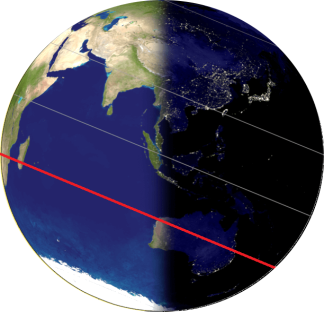 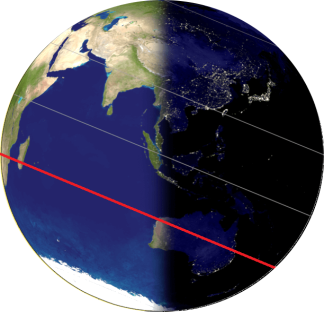 21 ARALIK- Güneş ışınları oğlak dönencesine dik gelir.-Aydınlanma çemberi kutup dairelerinden geçer.-KYK’de kış;GYK’de yaz mevsimi başlar.- KYK’de en uzun gece,en kısa gündüz yaşanır.-Kuzeye gittikçe gündüzler kısalır.-Kuzey kutup dairesinde 24 saat gece  yaşanır.-KYK’de bu tarihten itibaren gündüzler uzamaya geceler kısalmaya başlar.
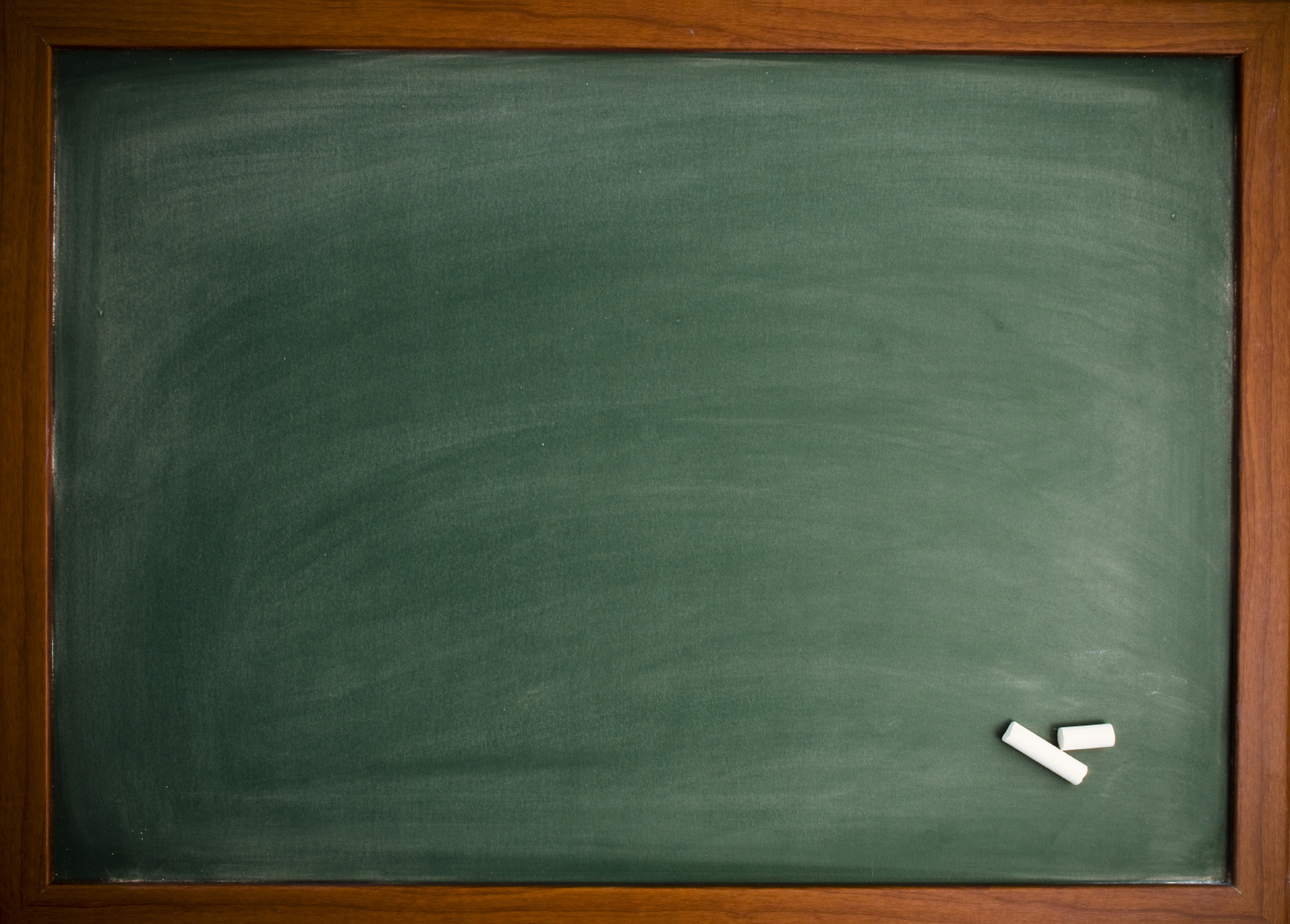 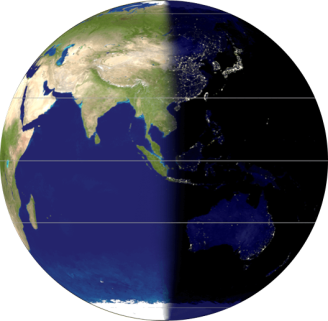 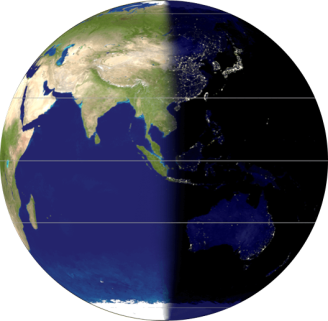 21 MART- Güneş ışınları ekvatora dik gelir.-Aydınlanma çemberi kutup noktalarından geçer.-KYK’de ilkbahar;GYK’de sonbahar başlar.- Dünyada gece gündüz eşitliği yaşanır.-KKN ’da 6 aylık gündüz,GKN ’da 6 aylık gece başlar.-KYK’de bu tarihten itibaren gündüzler gecelerden  uzun olmaya  başlar.
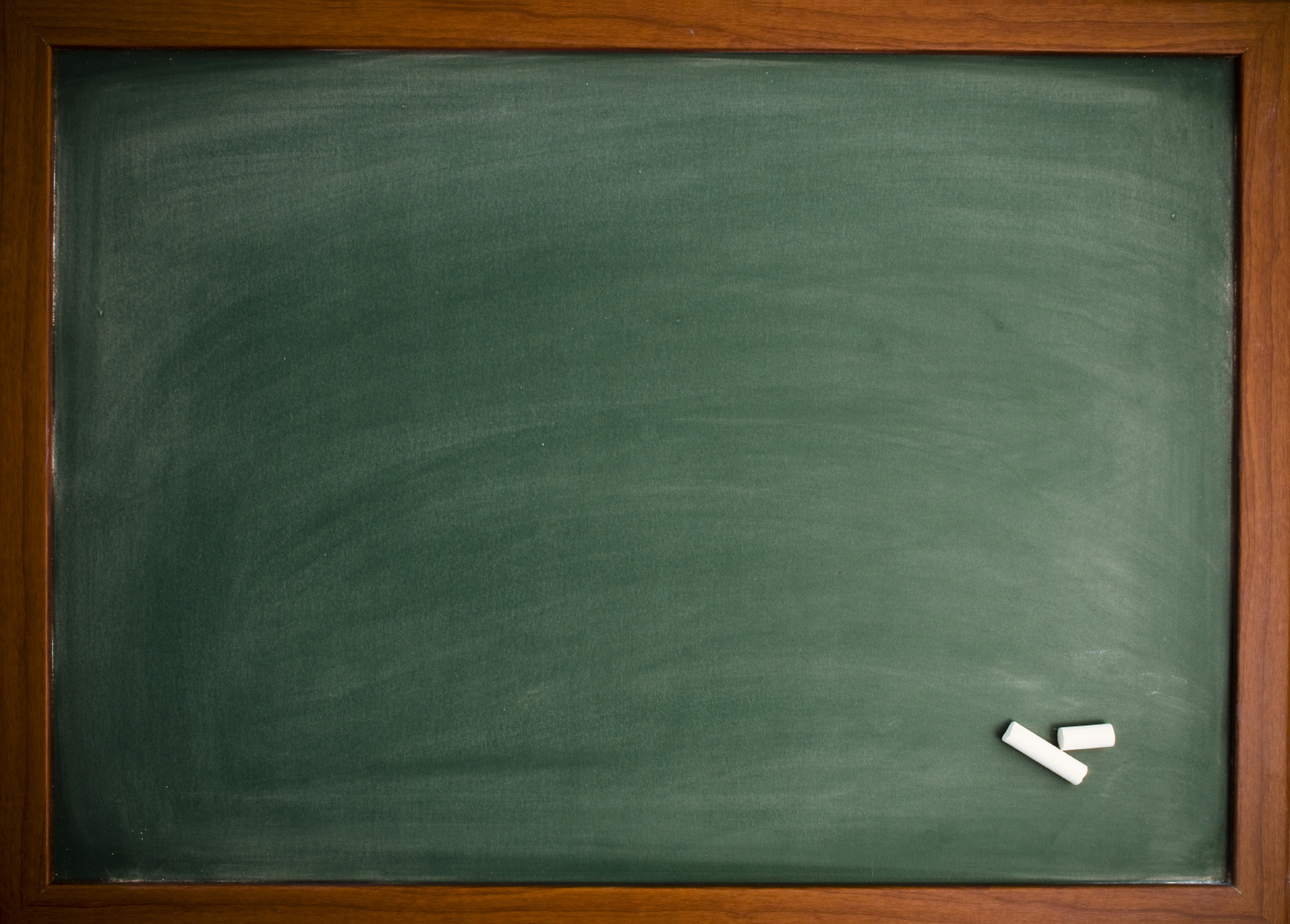 21 MART
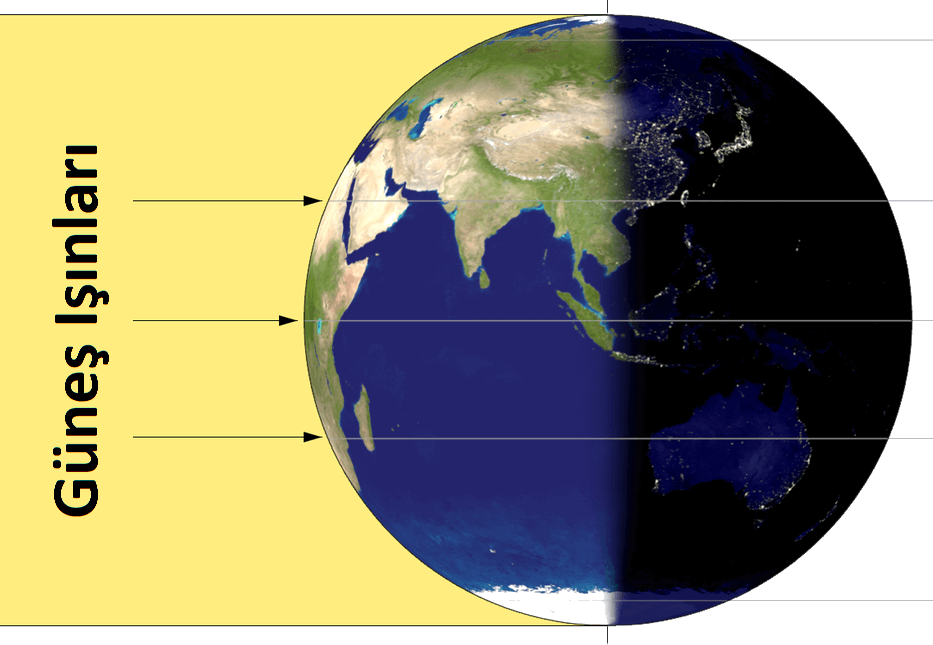 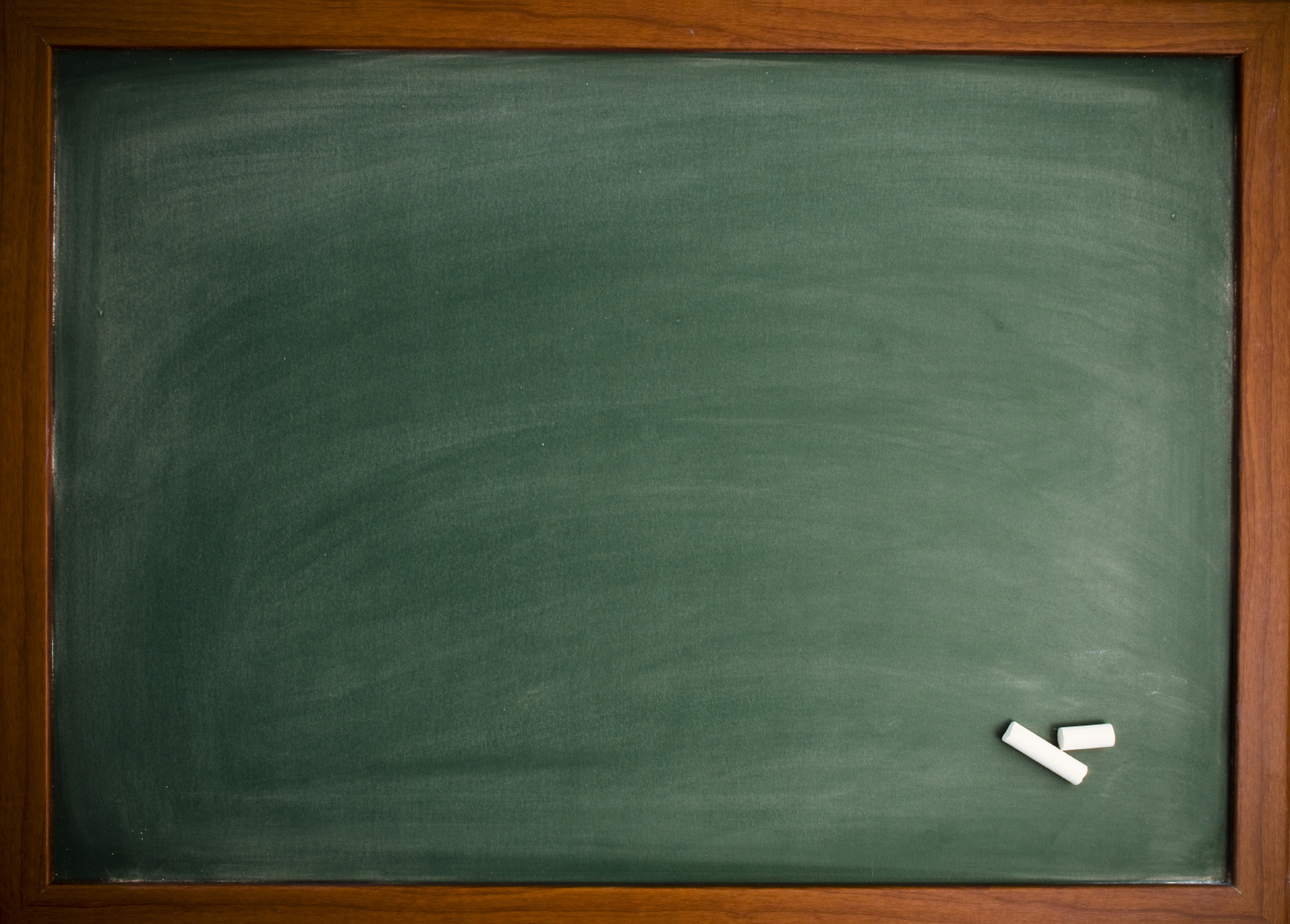 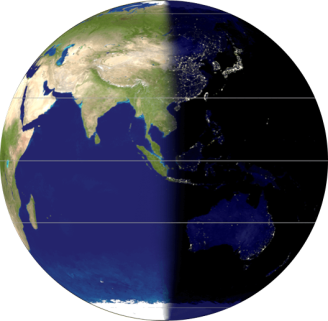 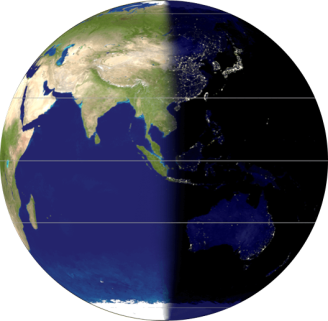 23 EYLÜL- Güneş ışınları ekvatora dik gelir.-Aydınlanma çemberi kutup noktalarından geçer.-KYK’de son bahar;GYK’de ilkbahar başlar.- Dünyada gece gündüz eşitliği yaşanır.-KKN ’da 6 aylık gece ,GKN ’da 6 aylık gündüz başlar.-KYK’de bu tarihten itibaren gecelergündüzlerden  uzun olmaya  başlar.
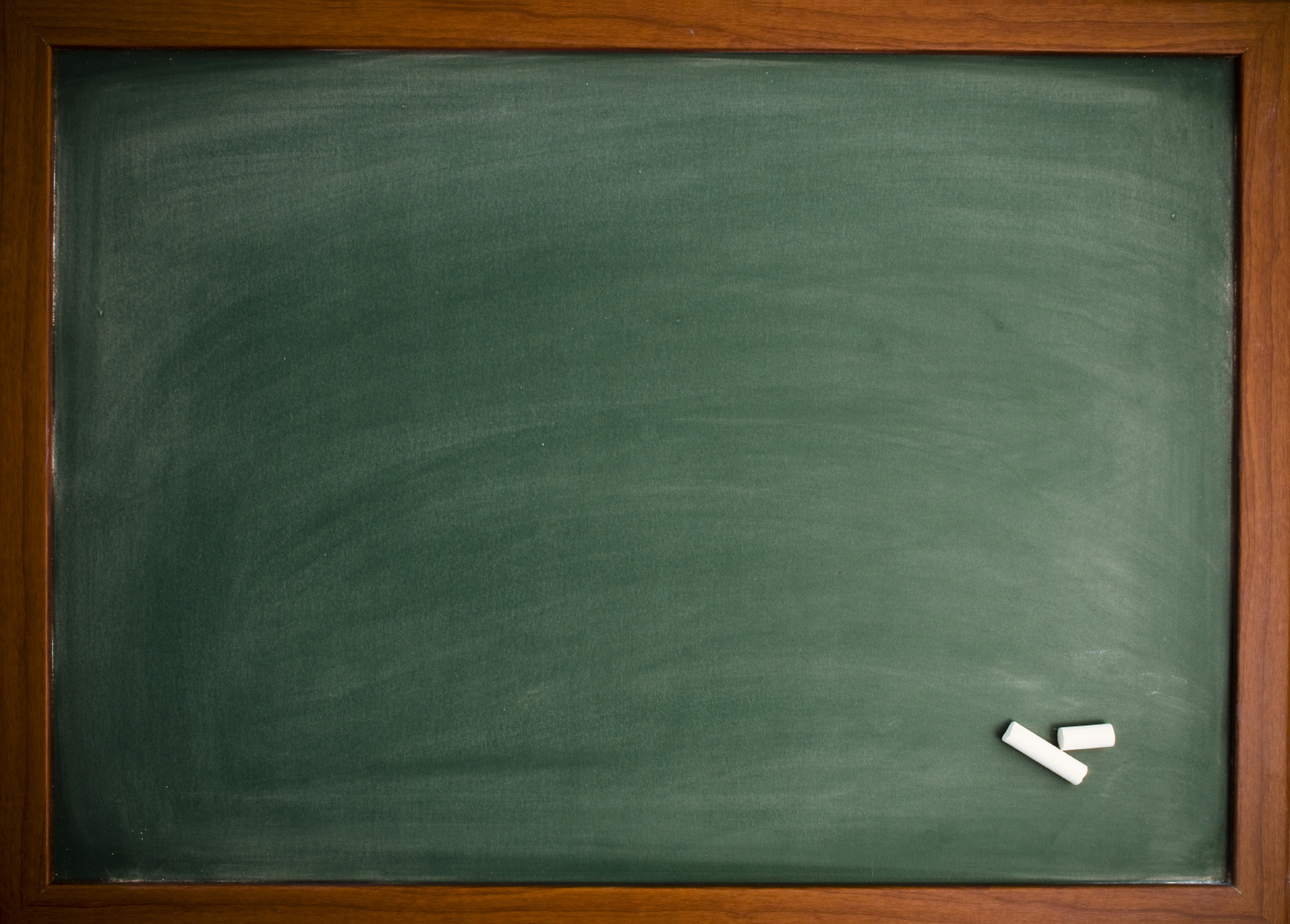 23 EYLÜL
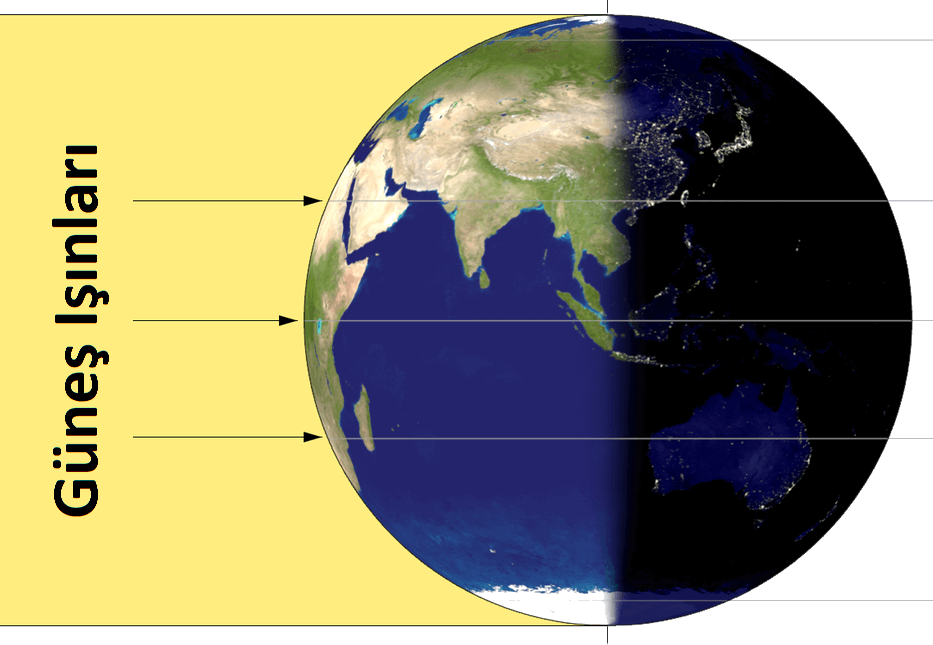 İKLİM KUŞAKLARI HANGİLERİDİR?
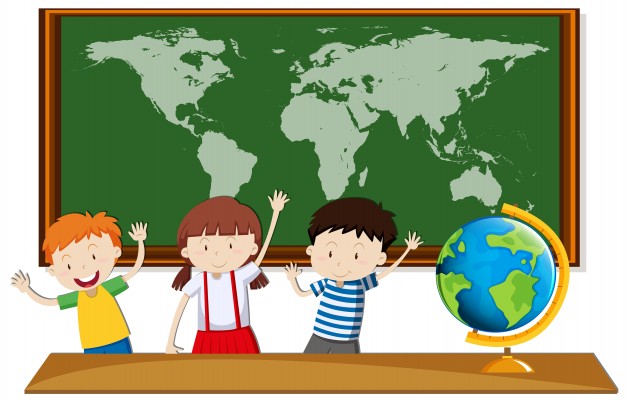 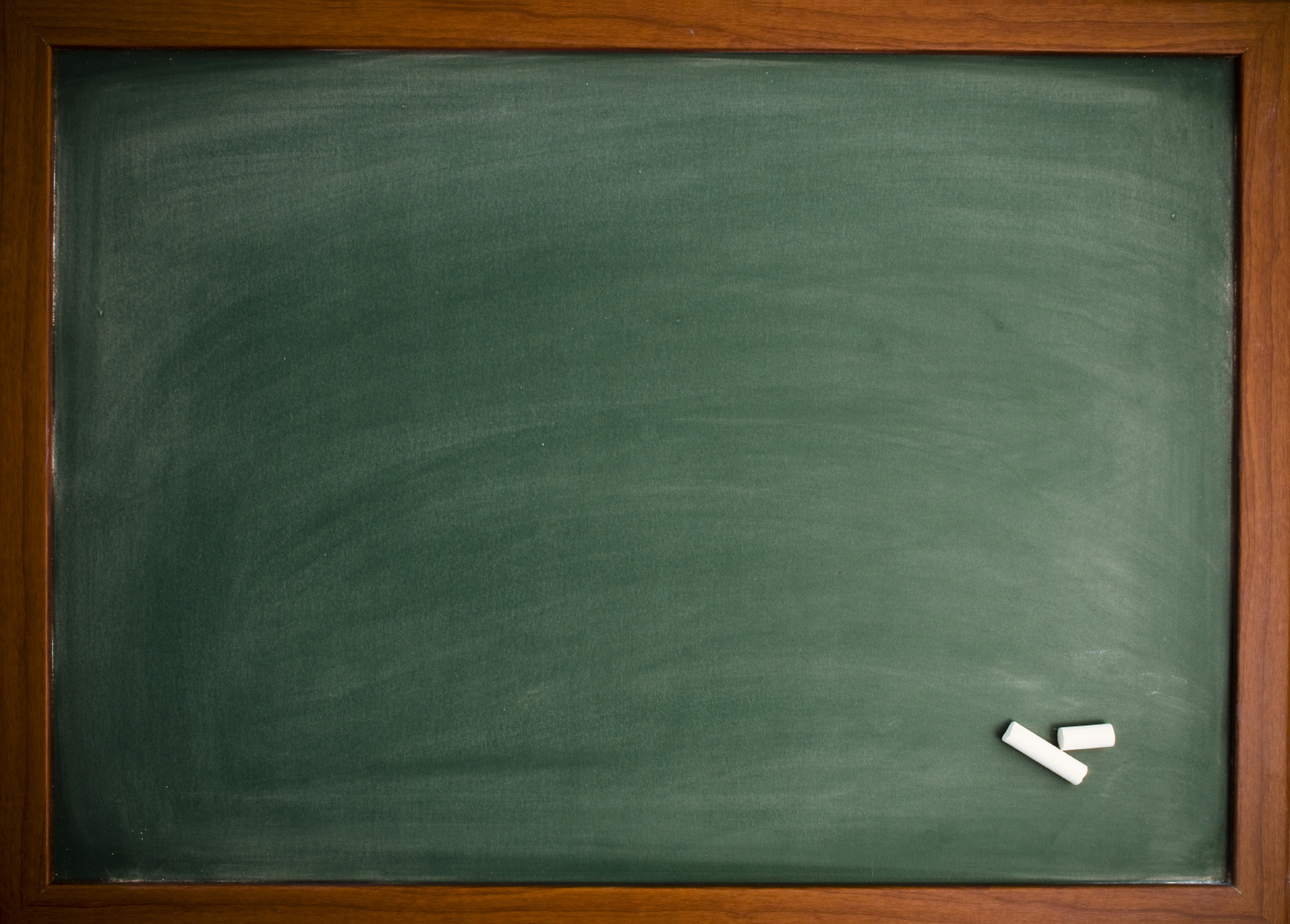 İKLİM KUŞAKLARI
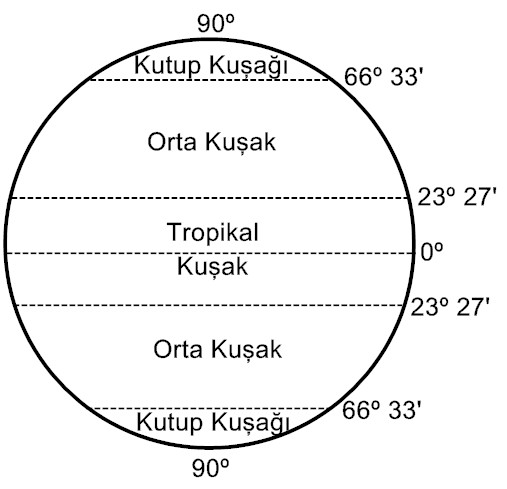 SICAKLIK KUŞAKLARI HANGİLERİDİR?
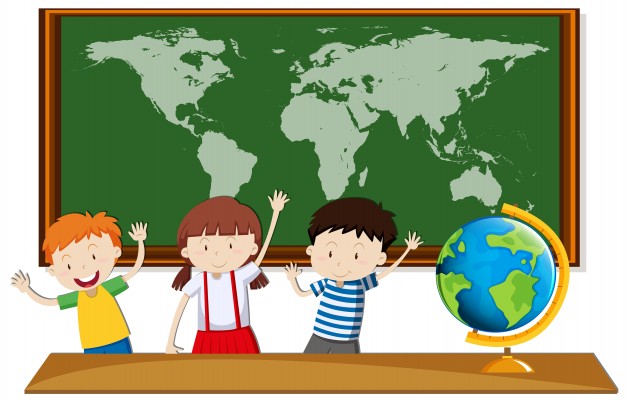 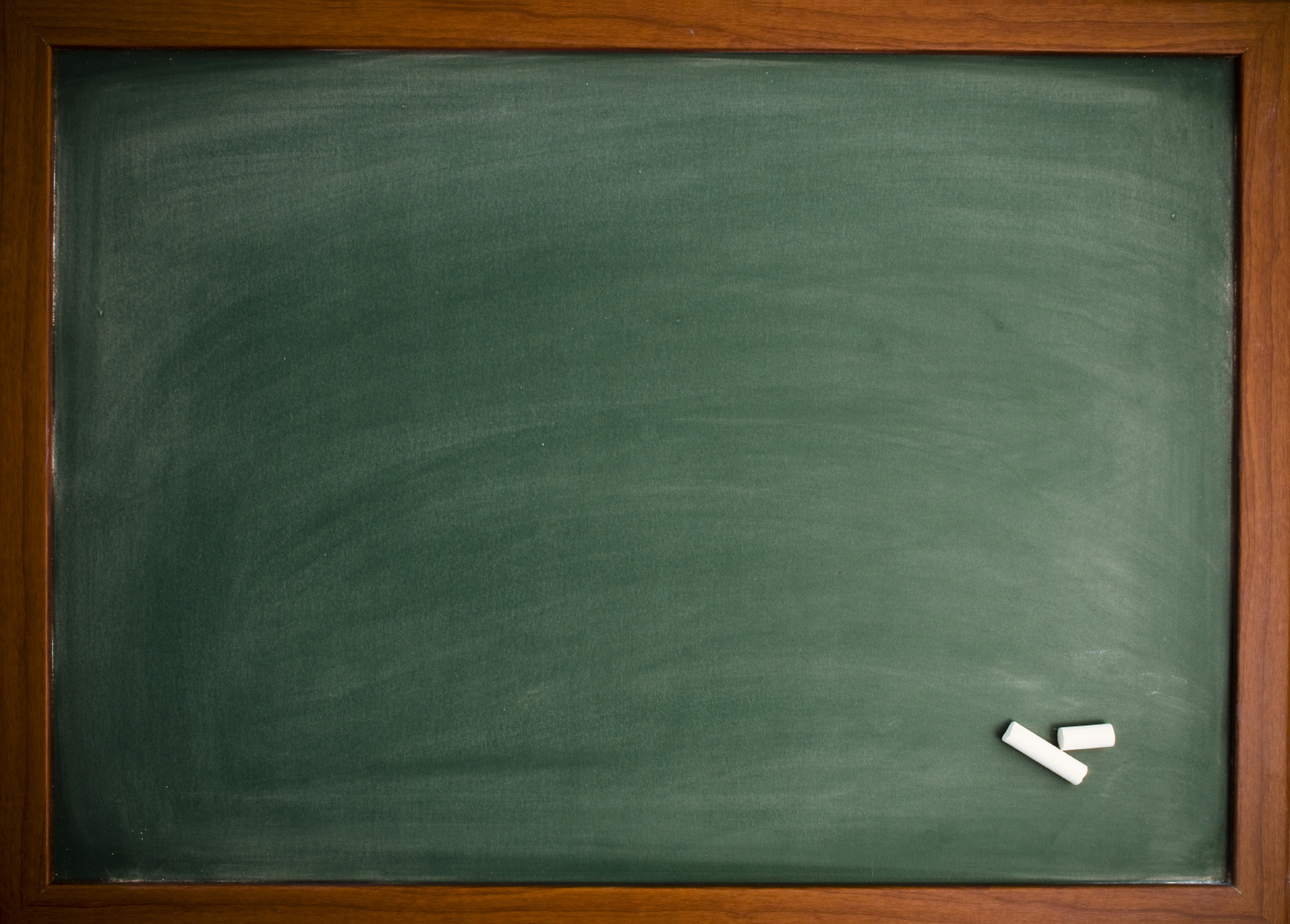 SICAKLIK KUŞAKLARI
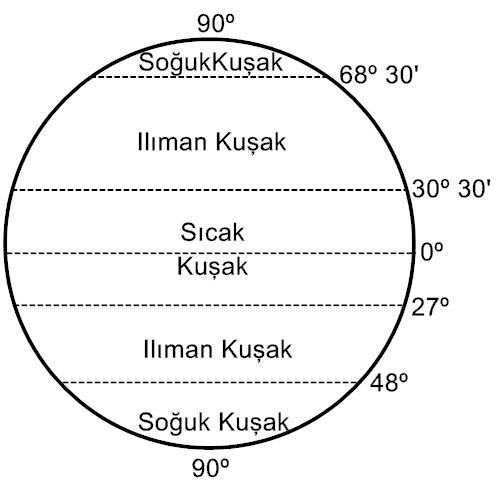 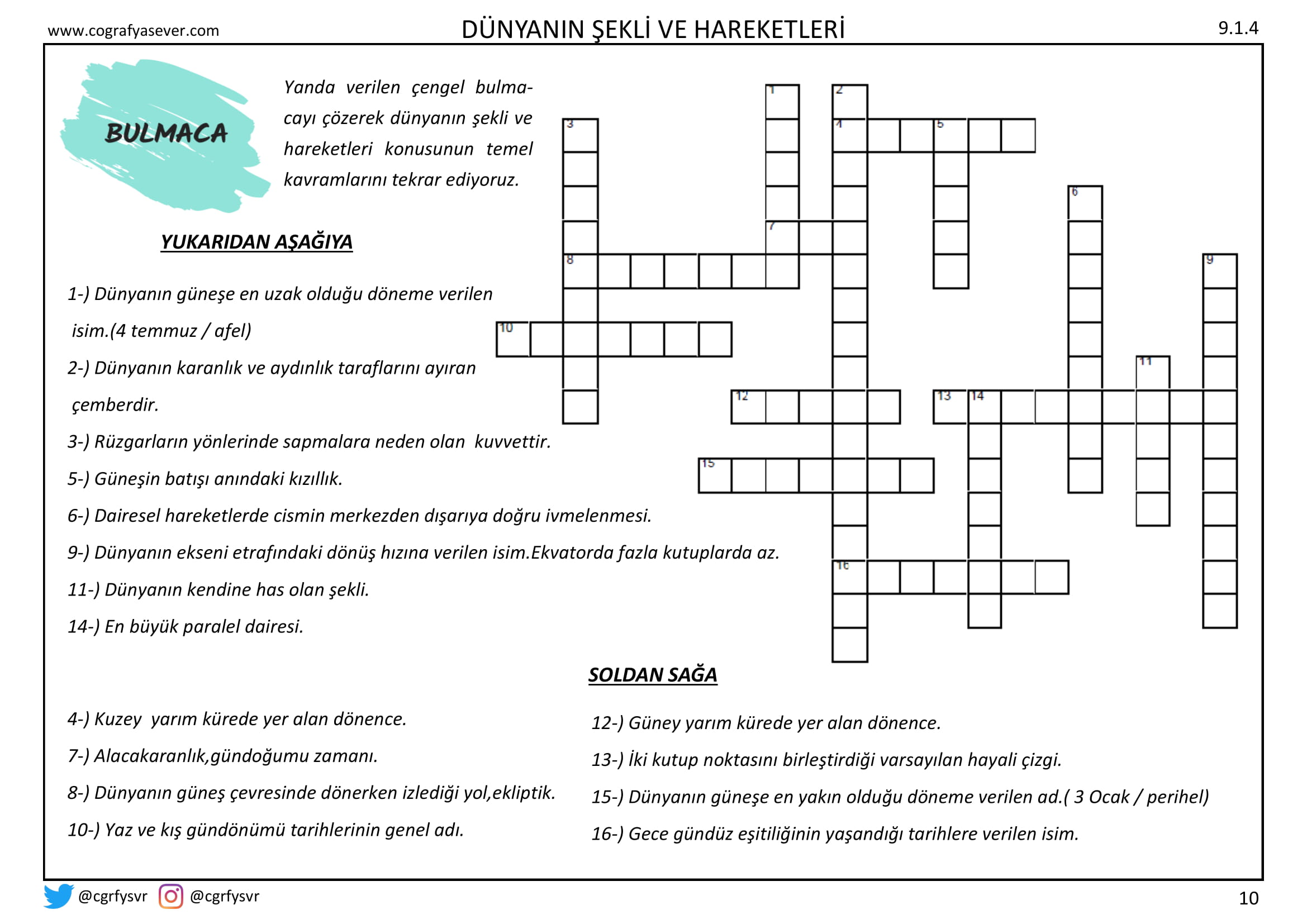 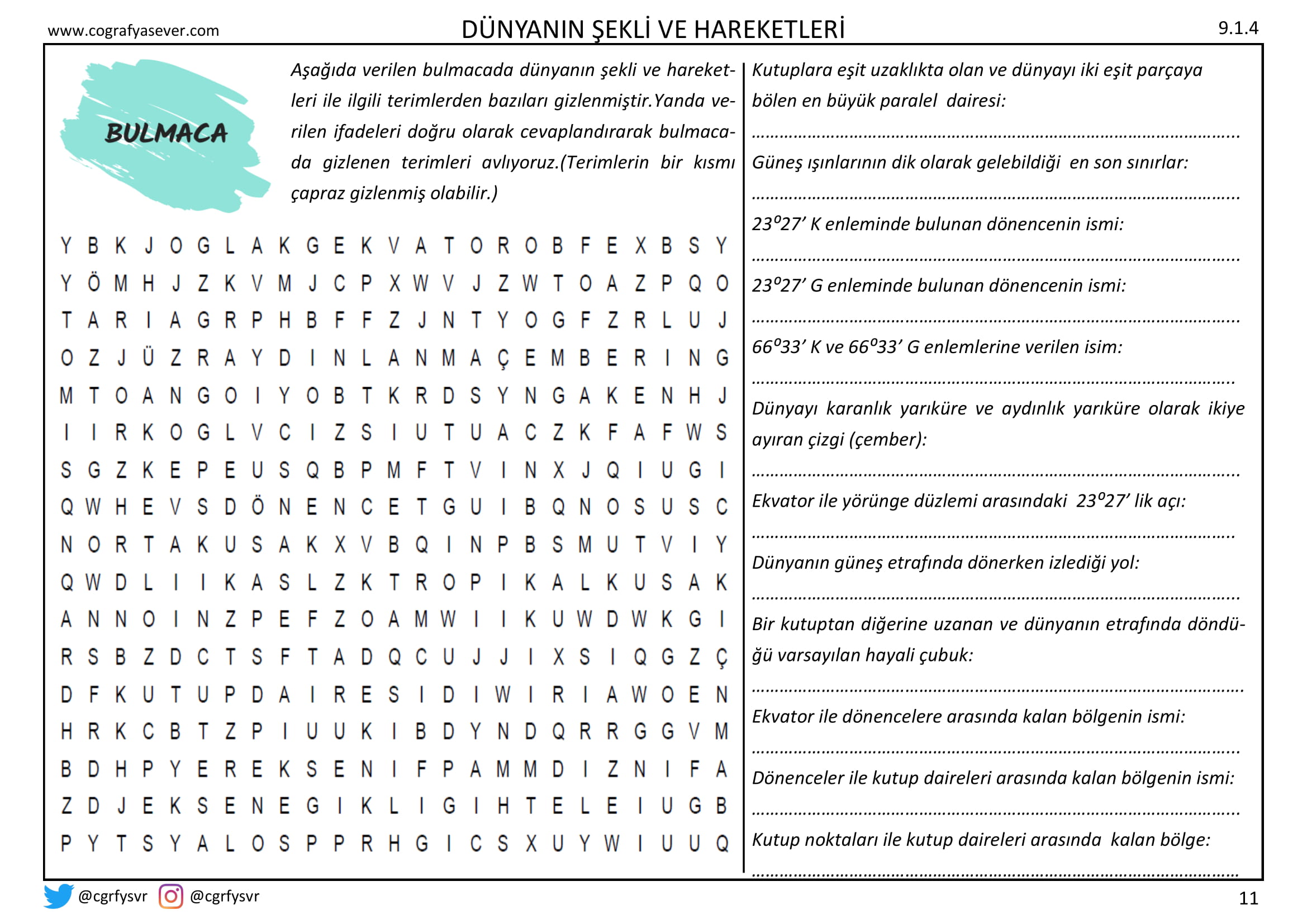 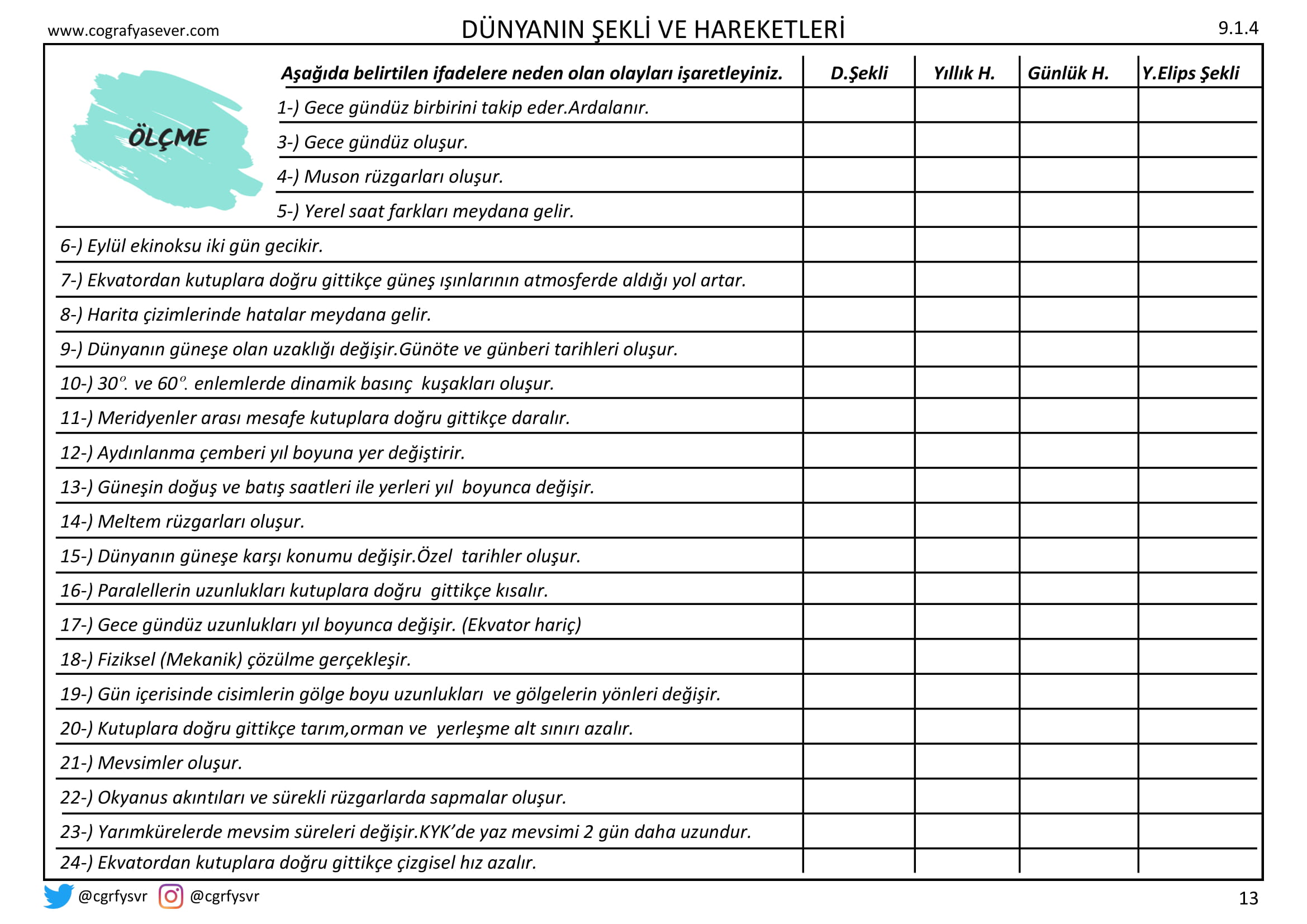 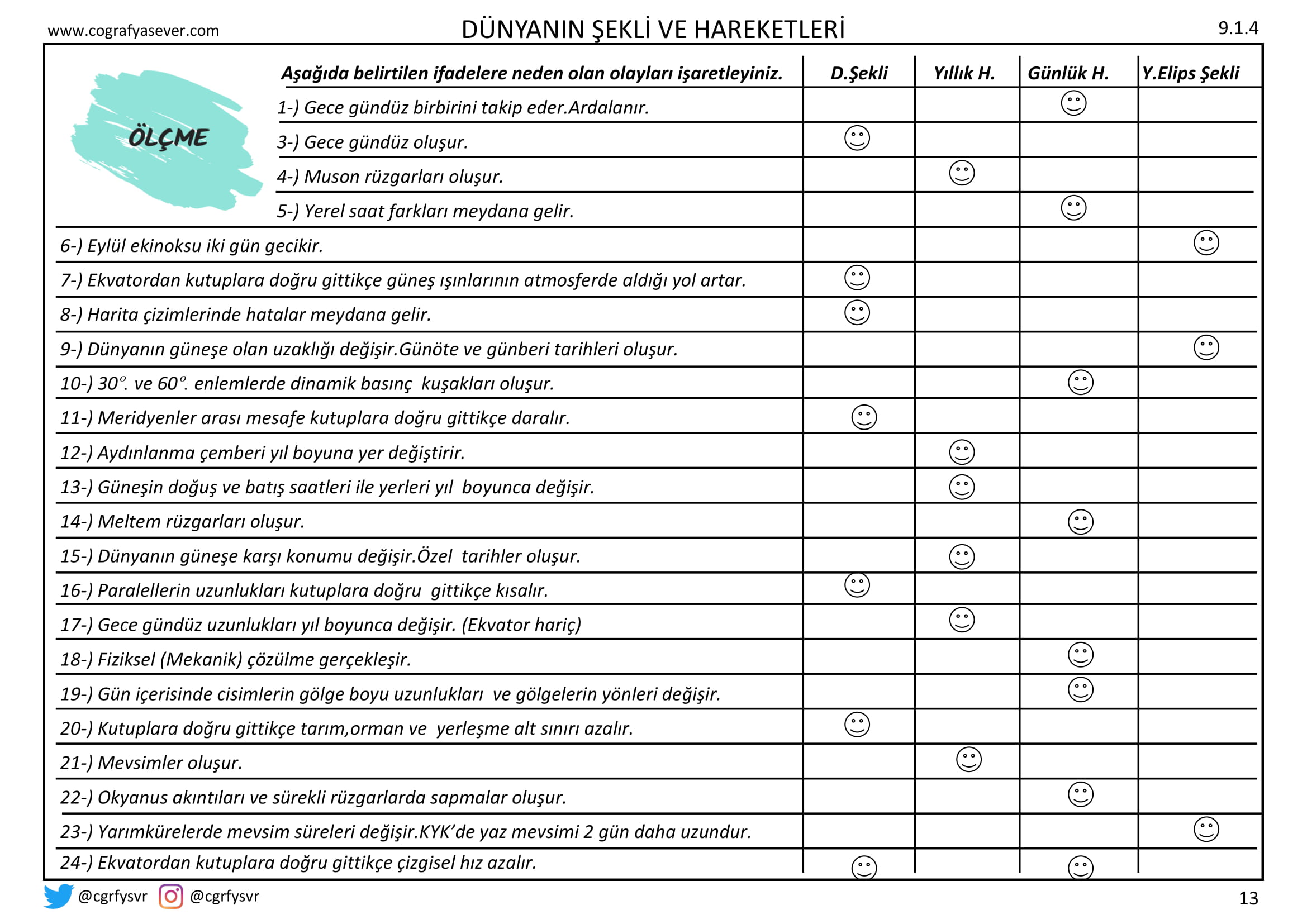 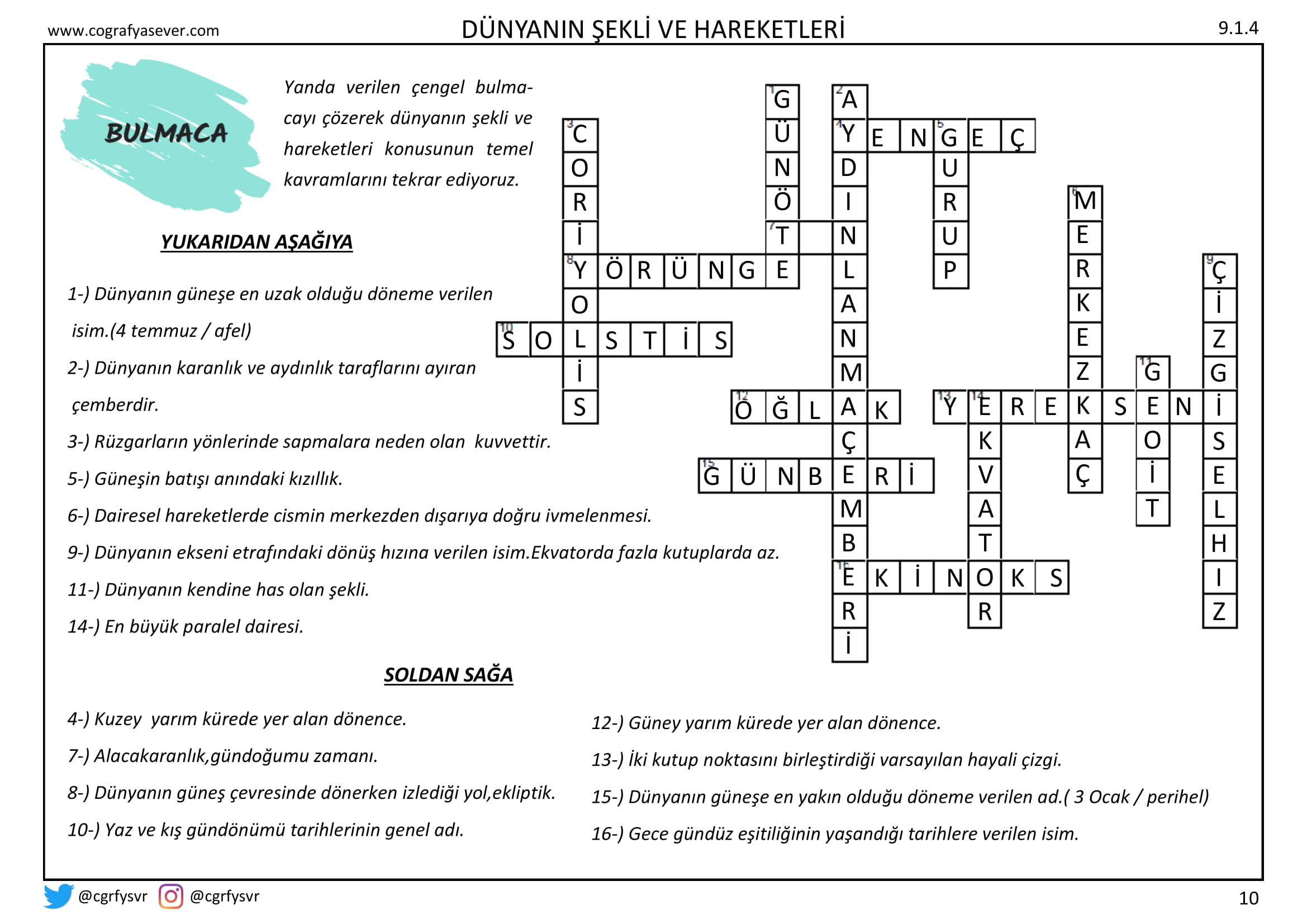 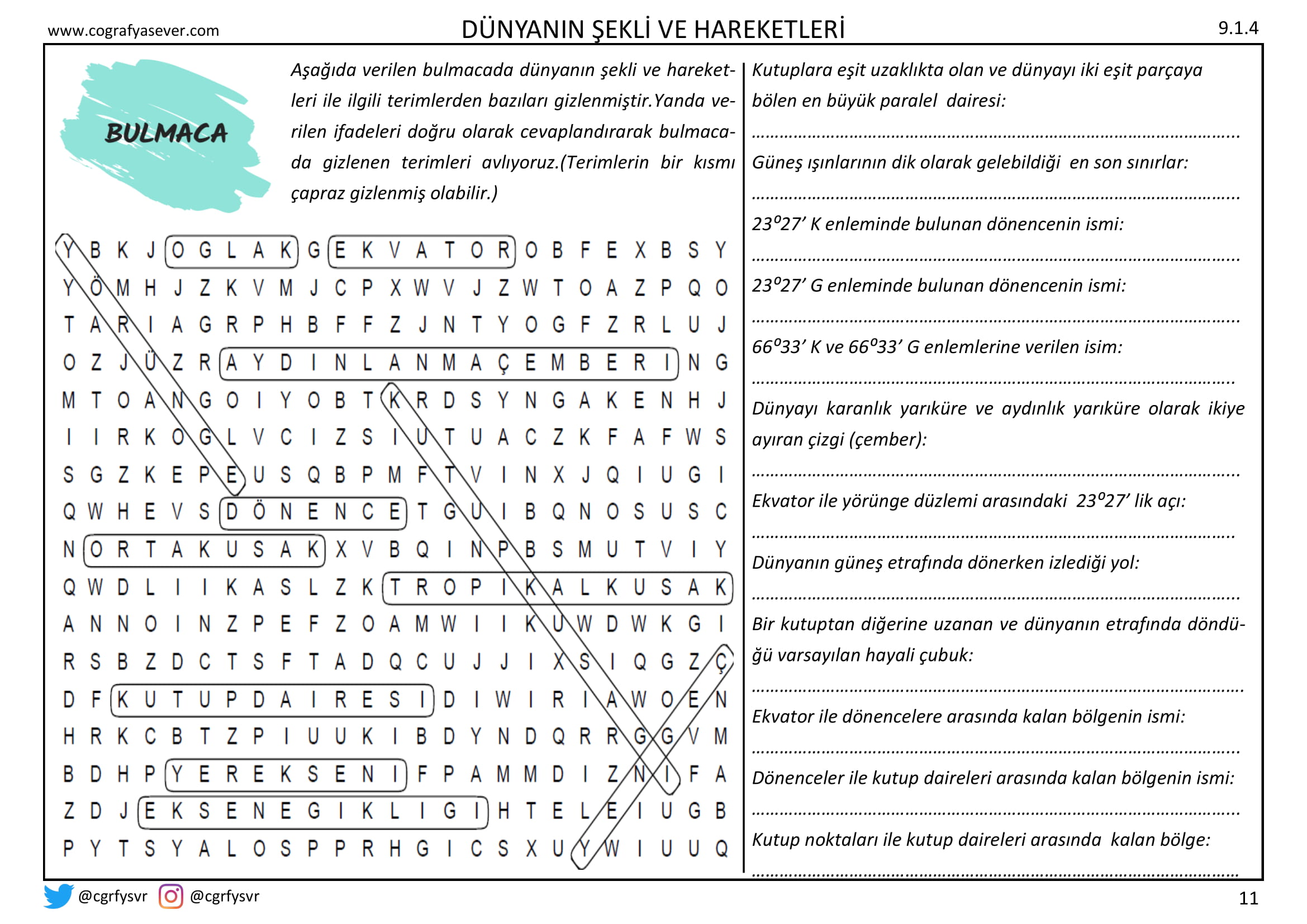 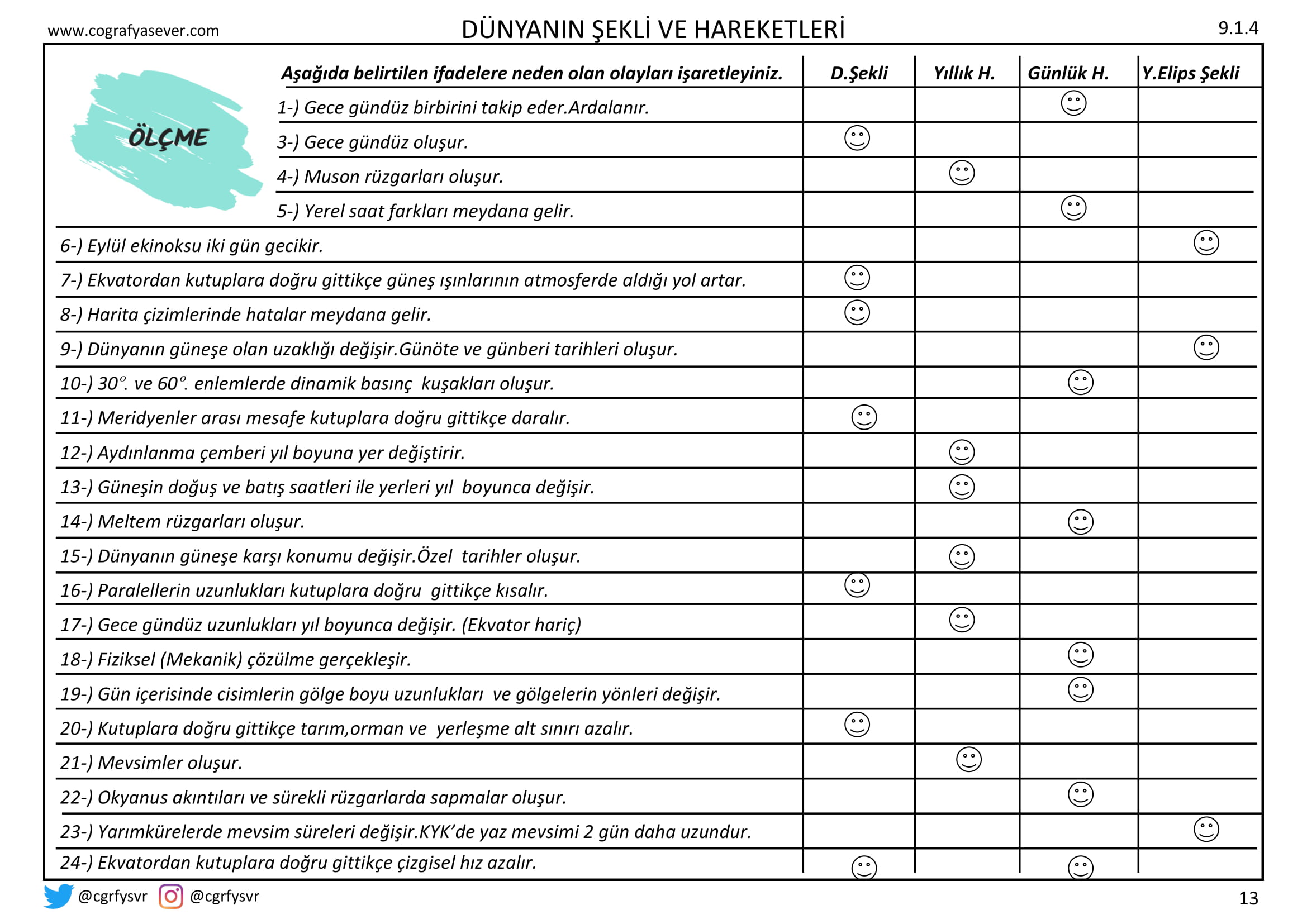 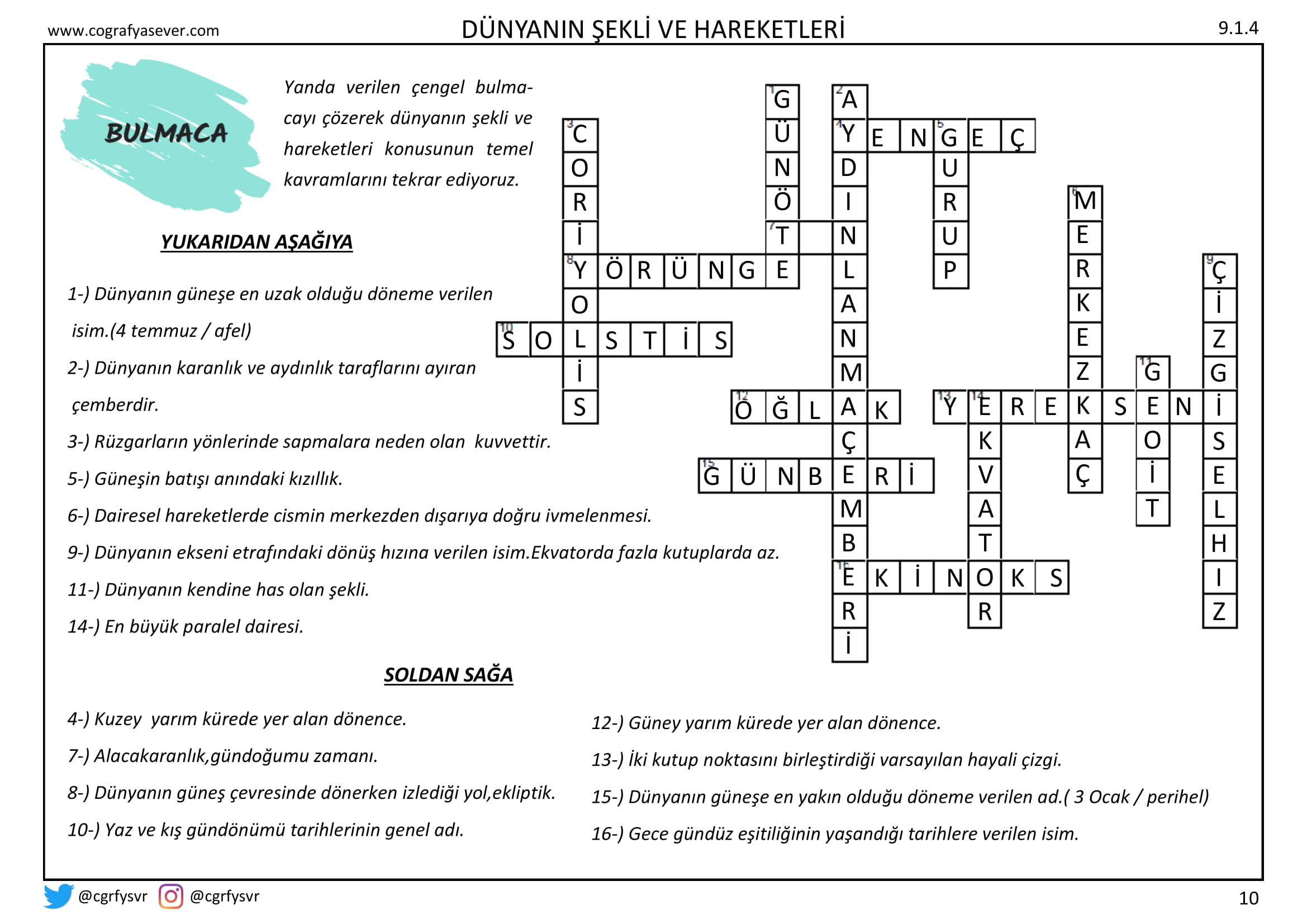 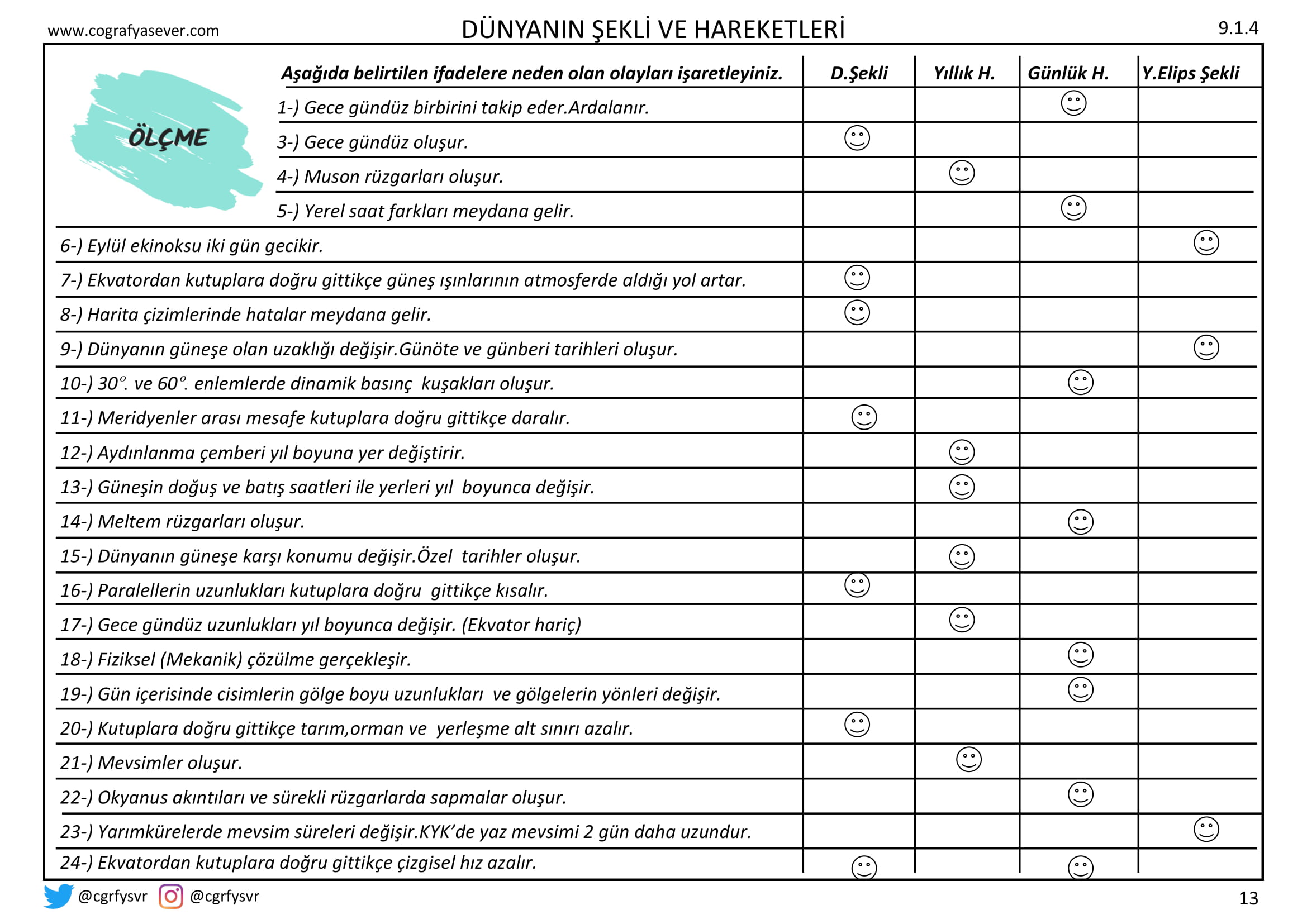 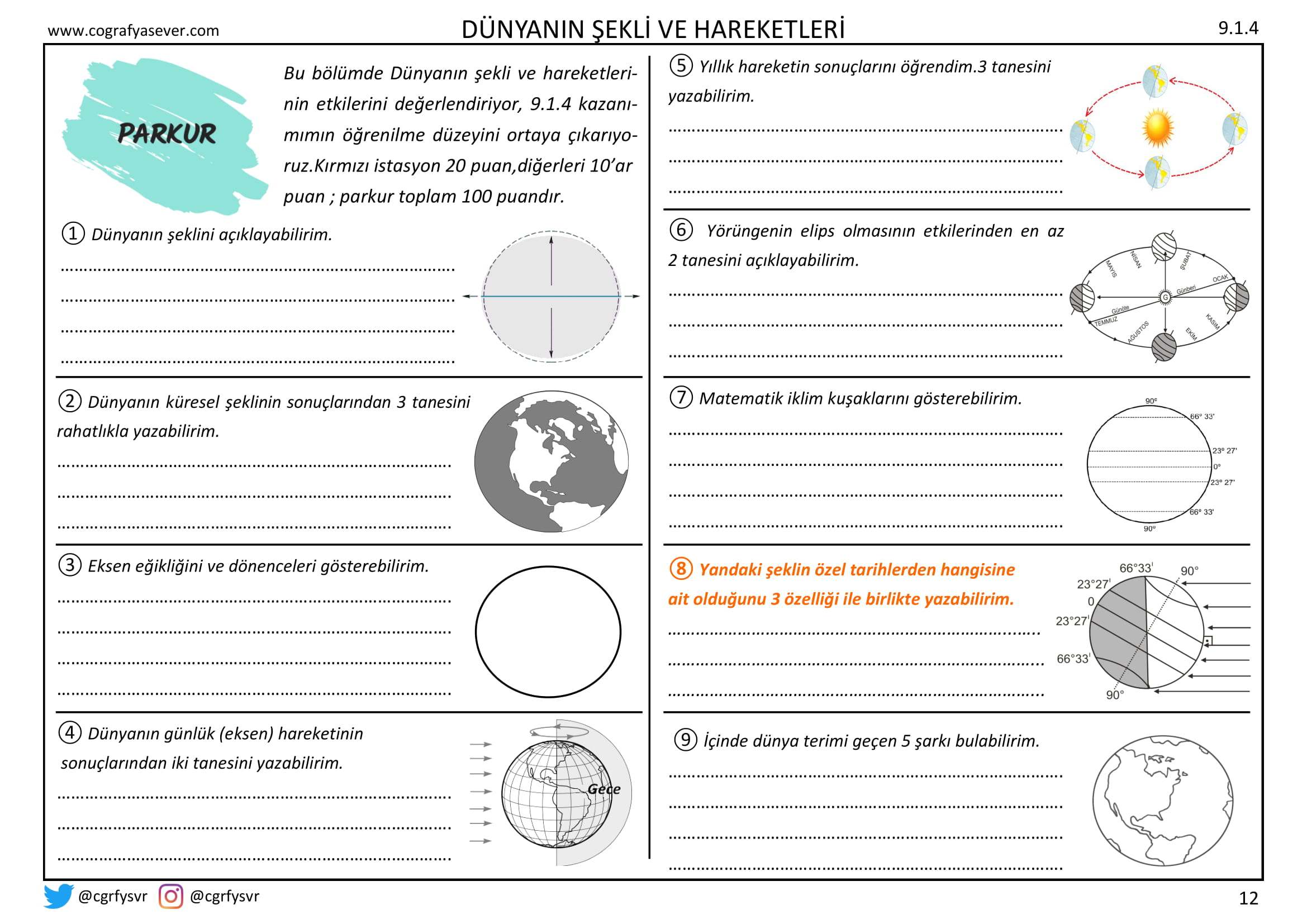 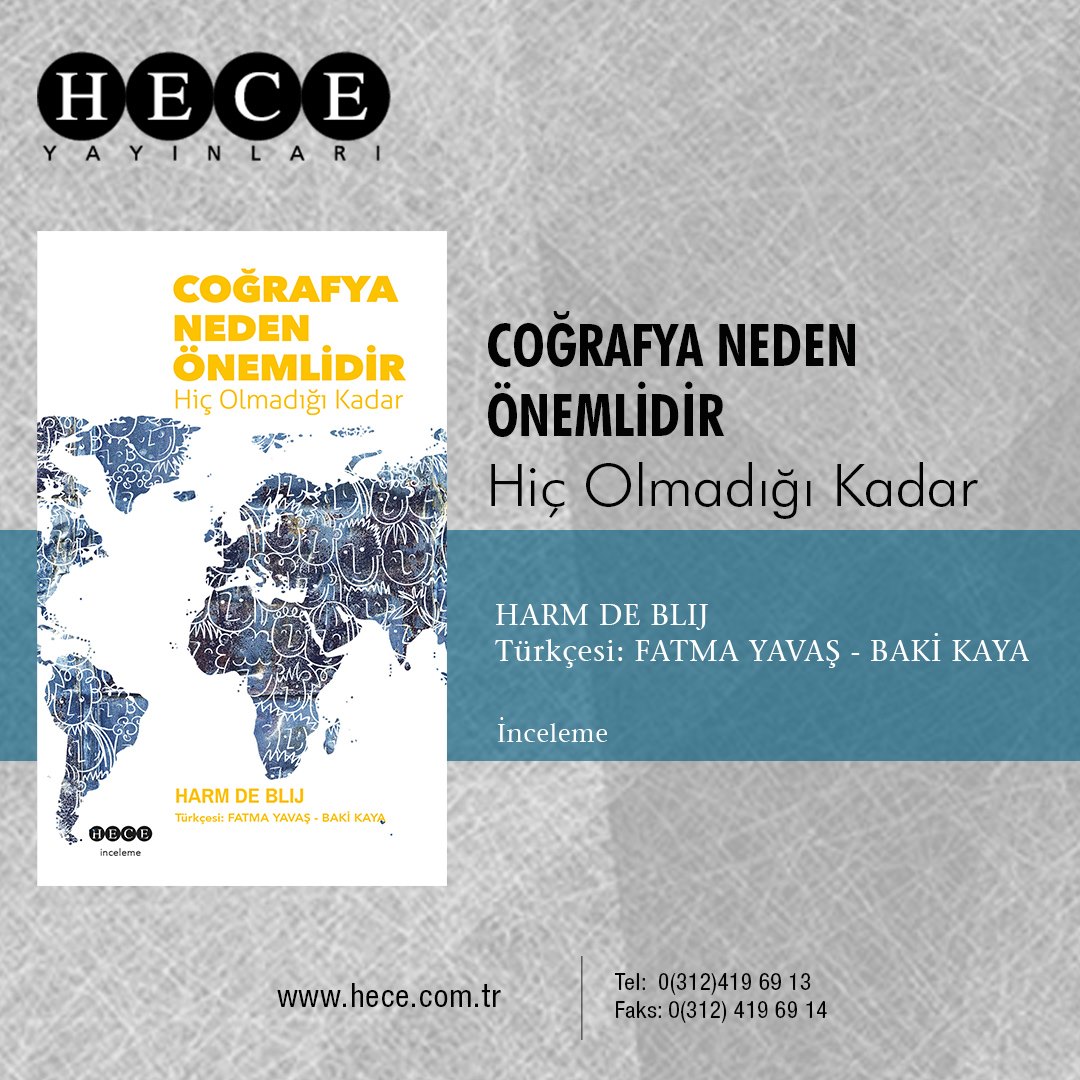 Coğrafyalı Kitaplar Öneri-3